Guide to audio demonstration slides
The 7 speech types are ordered in columns:
Driver voice
Passenger voice
Driver + passenger voice simultaneous
* Echo only (far end voice)
* Driver + echo
* Passenger + echo
* Driver + passenger + echo
*The speech types with echo are presented on separate slides.
The noise scenario and mic configuration appear here:
Noise: Idle / 80kmh
Mic configuration: 3-4 / 1-2
Echo or No echo
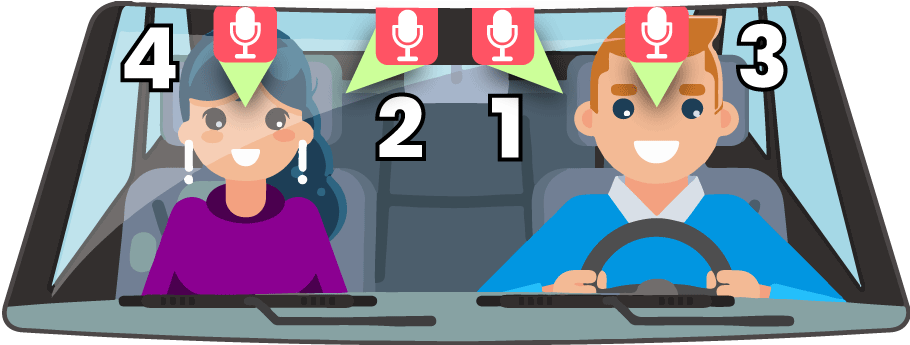 The 7 sound signal signals are ordered in rows:
Driver mic raw audio
Driver mic with ECNR
Passenger mic raw audio
Passenger mic with ECNR
Simple sum (average) of driver and passenger mics, after ECNR
Intelligent Mixer – Mixing mode (IMT)
Intelligent Mixer – Passenger rejection mode (SST)
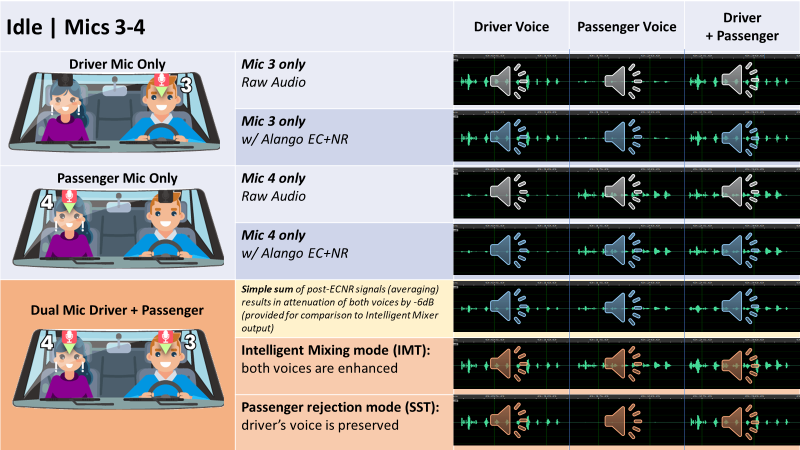 Click on any icon to play the corresponding sound file.
For example, these sounds are all Passenger voice only, for each of the 7 sound signals. They correspond to an idle car with 3-4 mic configuration
1
How to listen: Passenger rejection mode
Consider the case where both the driver and passenger are talking simultaneously.

In Passenger Rejection Mode (SST), the driver’s voice is preserved while the passenger’s voice, ambient noise and echo are attenuated.

To hear the effect of the intelligent mixer in SST mode, listen to the sound files and compare between them: 

Raw audio (driver’s mic)

Single-mic ECNR output (driver’s mic)

IntelliMix processed output, passenger rejection mode
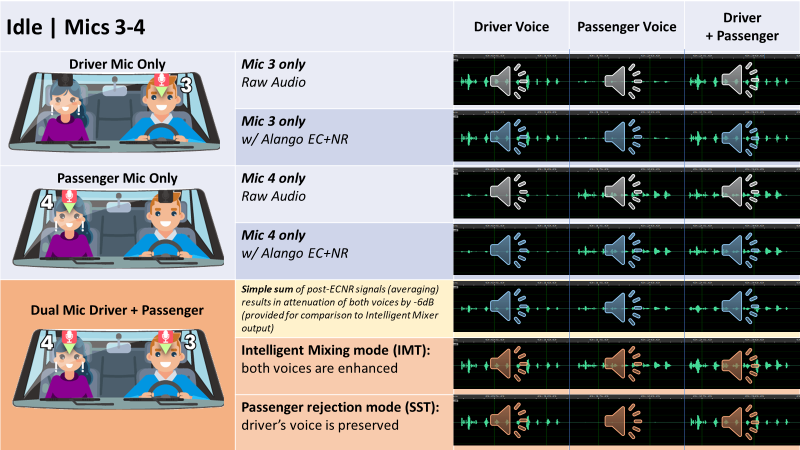 On the slides that follow (slides 7-14),
Click on a sound icon to play the associated .wav file
How to listen: Intelligent Mixing mode
In Intelligent Mixing Mode (IMT), both the driver’s and passenger’s voices are preserved, while ambient noise and echo are attenuated. This is most easily observed in example files where driver and passenger speak simultaneously.

To hear the effect of the intelligent mixer in IMT mode, listen to the sound files and compare between them: 

Raw audio (driver’s mic)
Raw audio (passenger’s mic)

Single-mic ECNR output (driver’s mic)
Single-mic ECNR output (passenger’s mic)

Simple sum of post-ECNR signals (i.e. no Intelligent Mixer processing)
Intelligent Mixer processed output
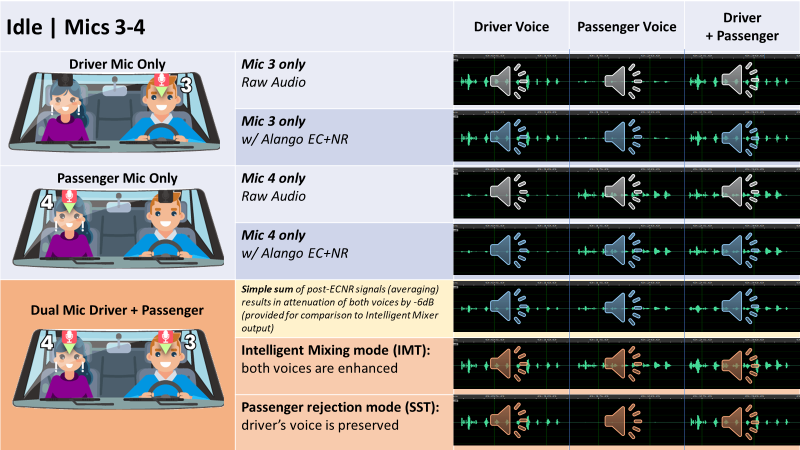 On the slides that follow (slides 7-14),
Click on a sound icon to play the associated .wav file
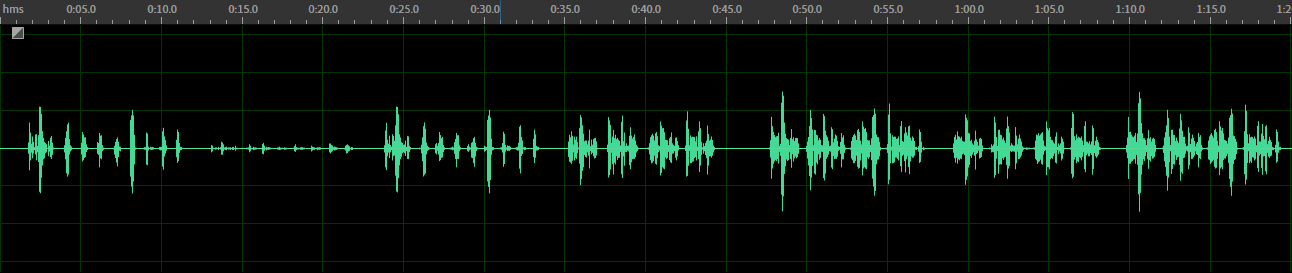 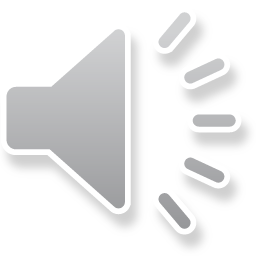 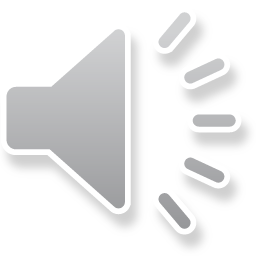 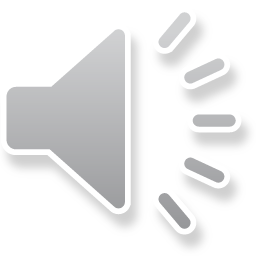 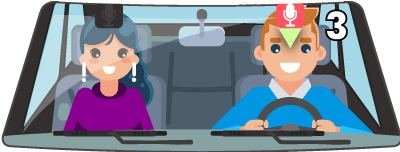 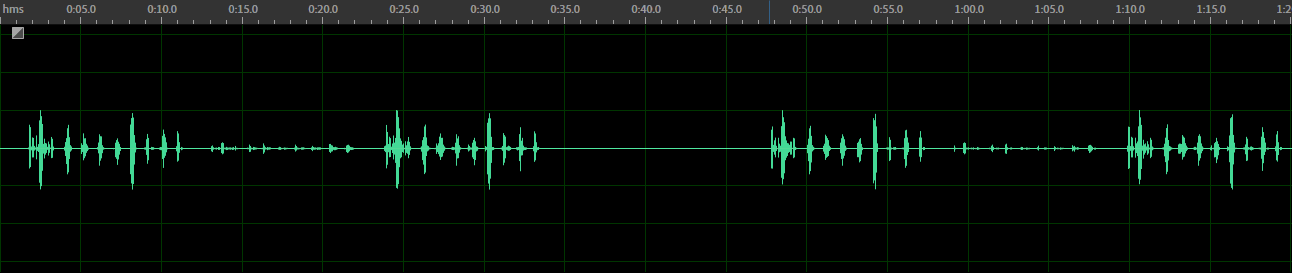 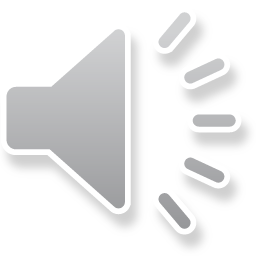 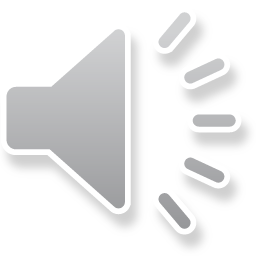 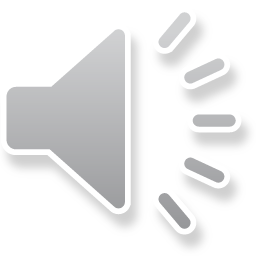 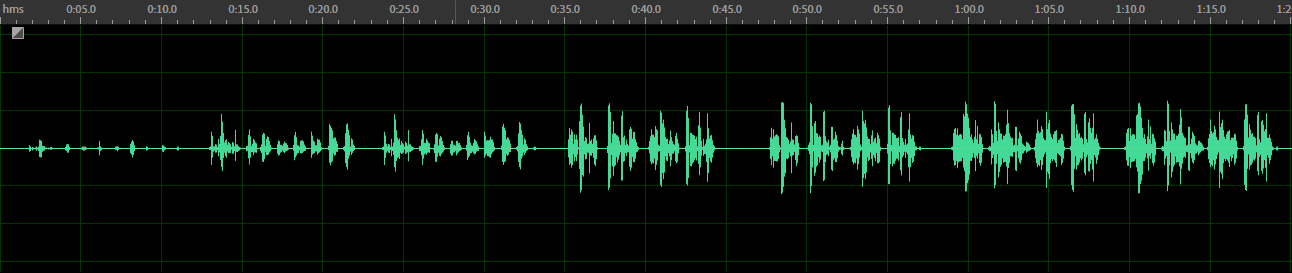 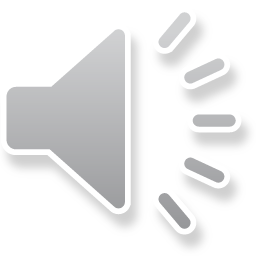 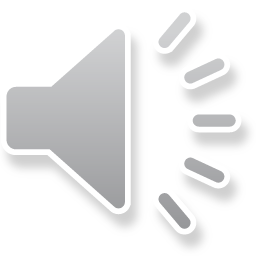 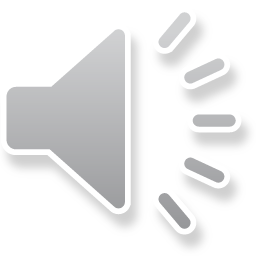 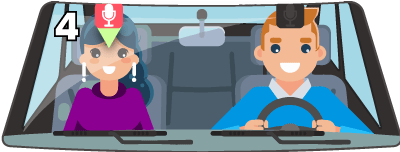 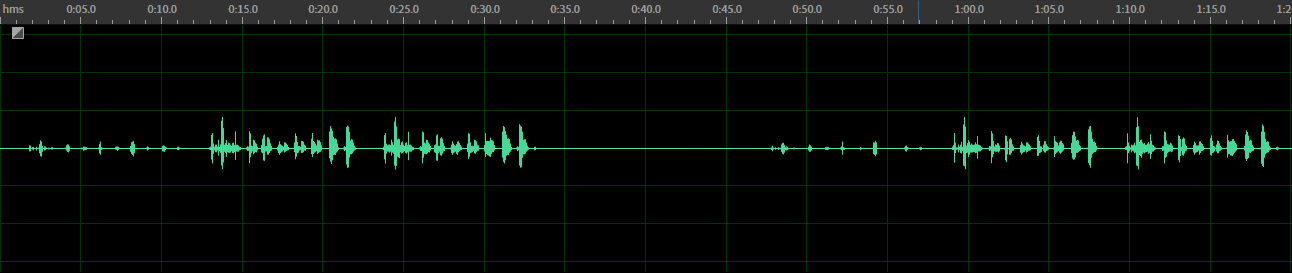 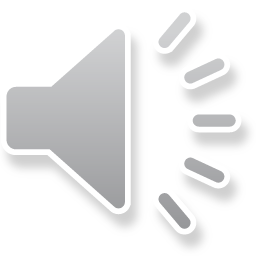 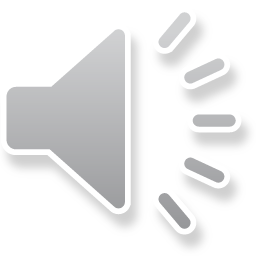 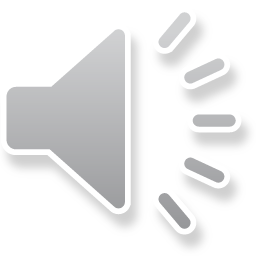 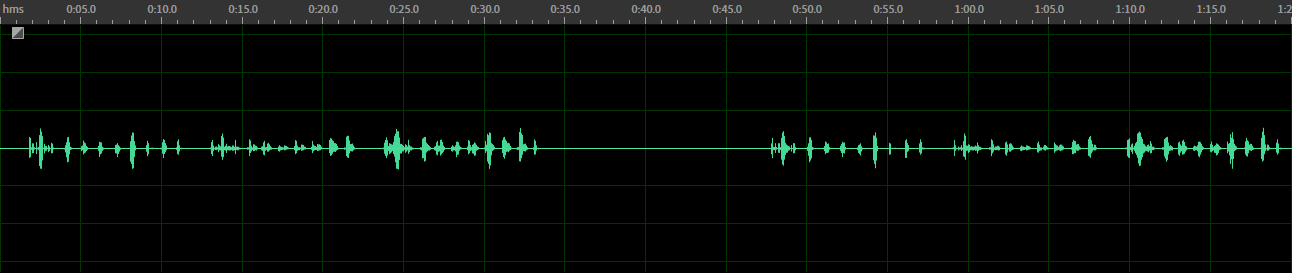 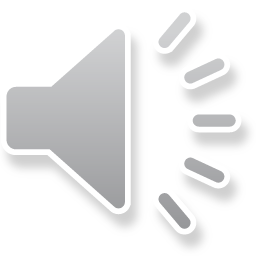 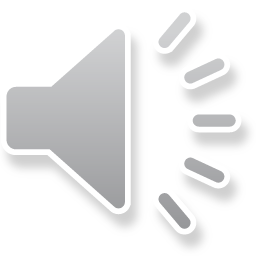 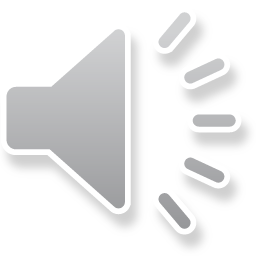 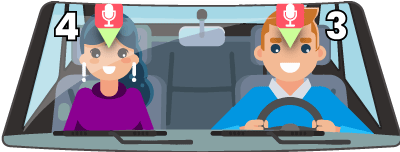 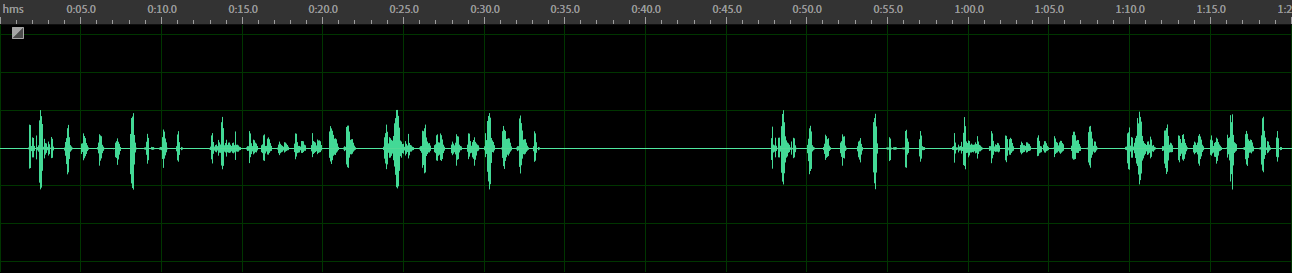 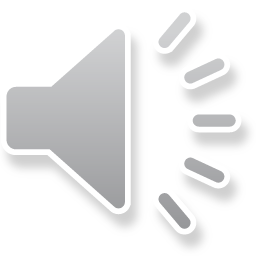 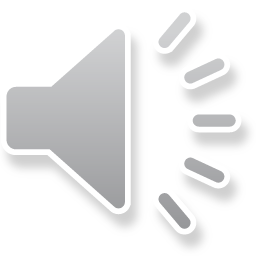 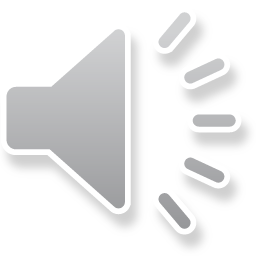 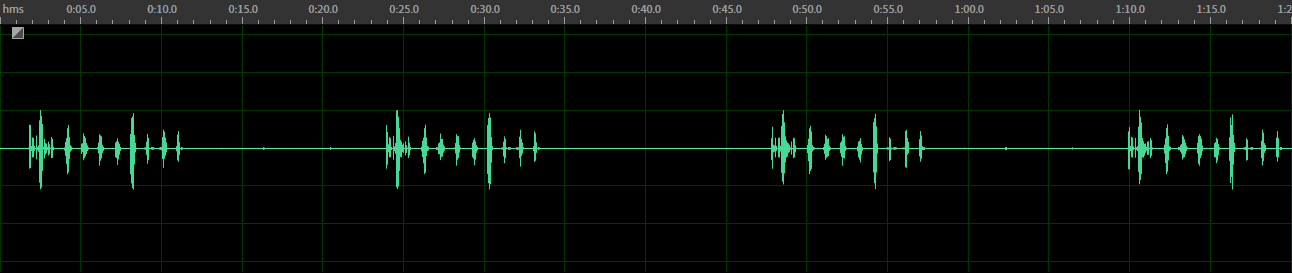 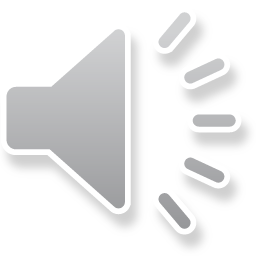 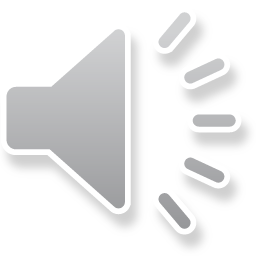 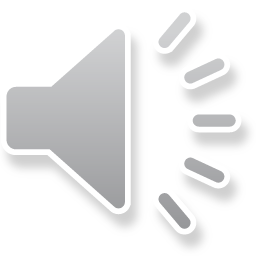 4
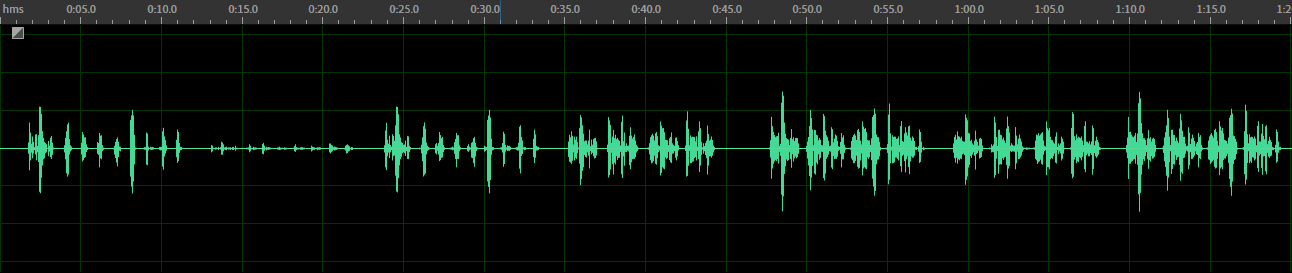 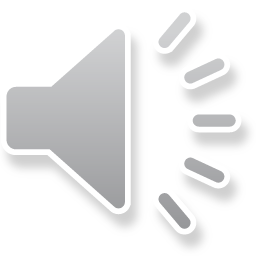 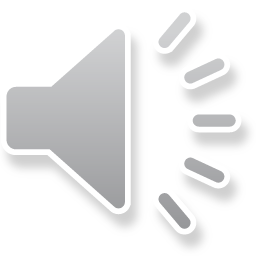 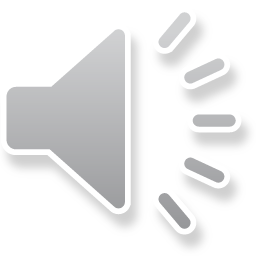 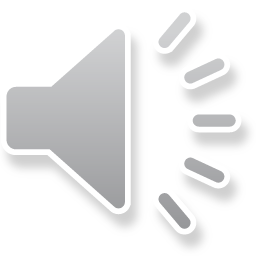 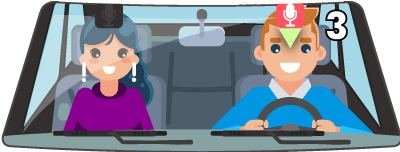 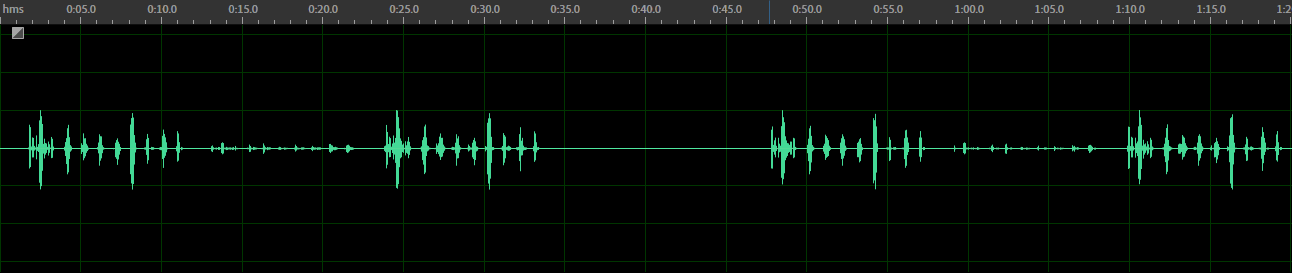 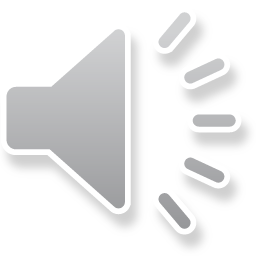 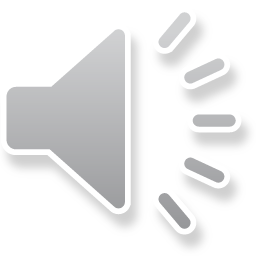 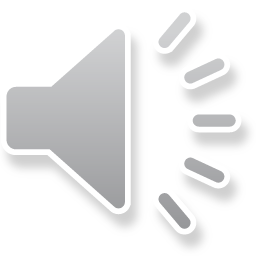 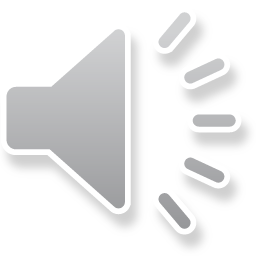 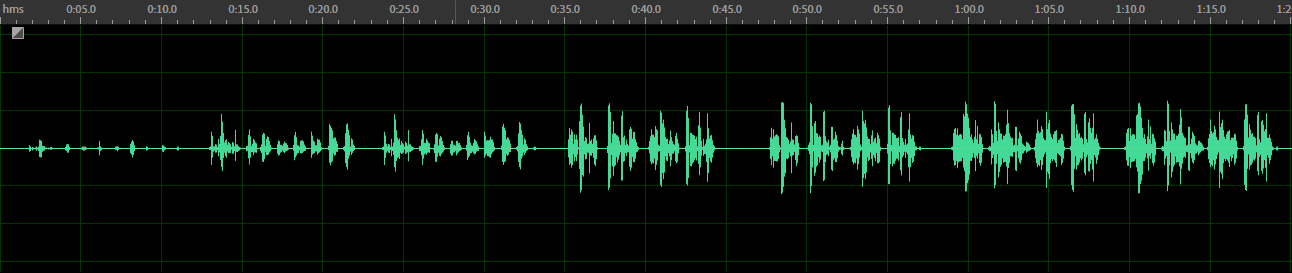 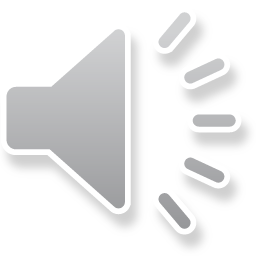 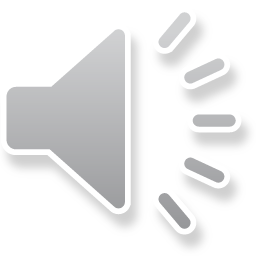 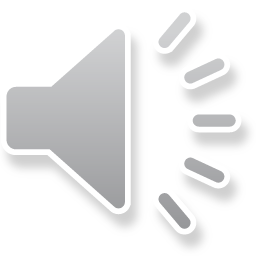 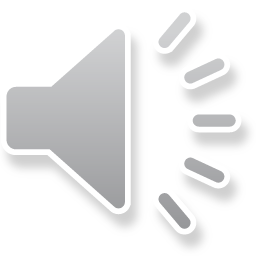 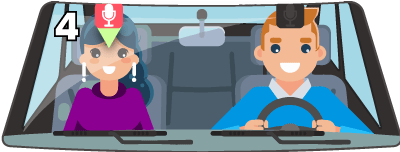 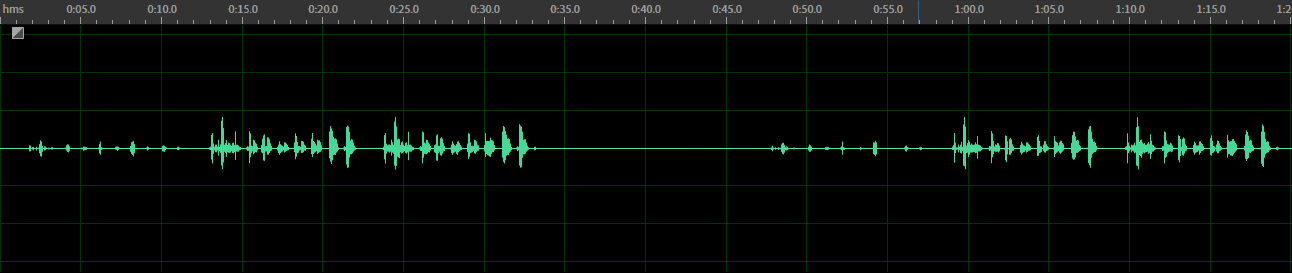 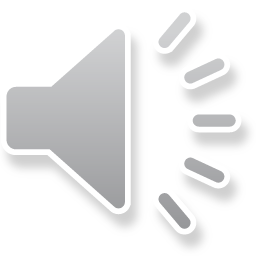 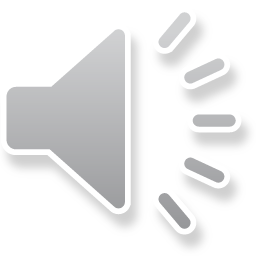 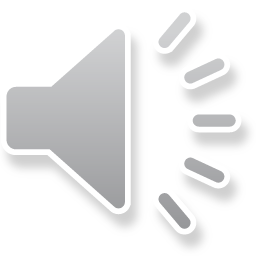 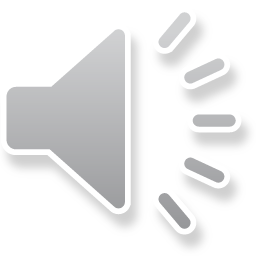 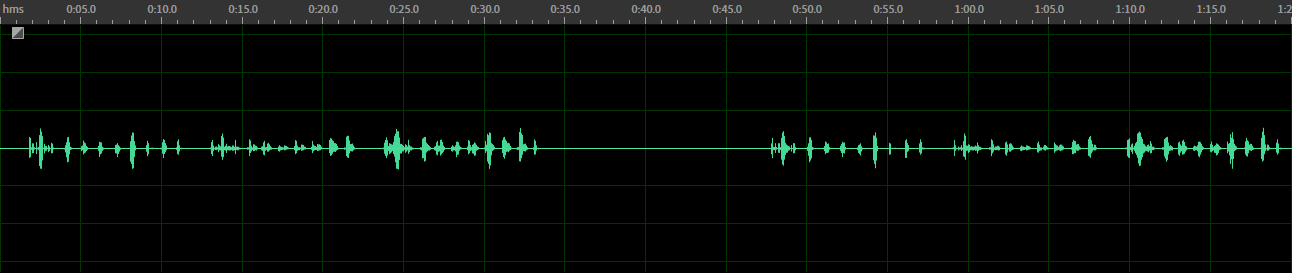 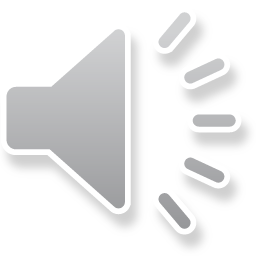 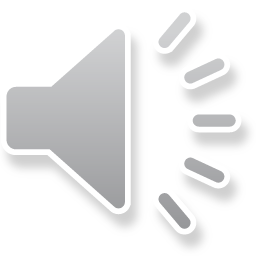 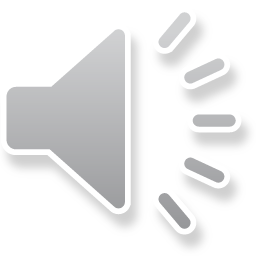 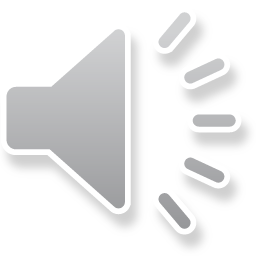 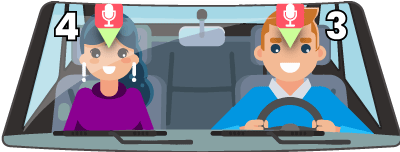 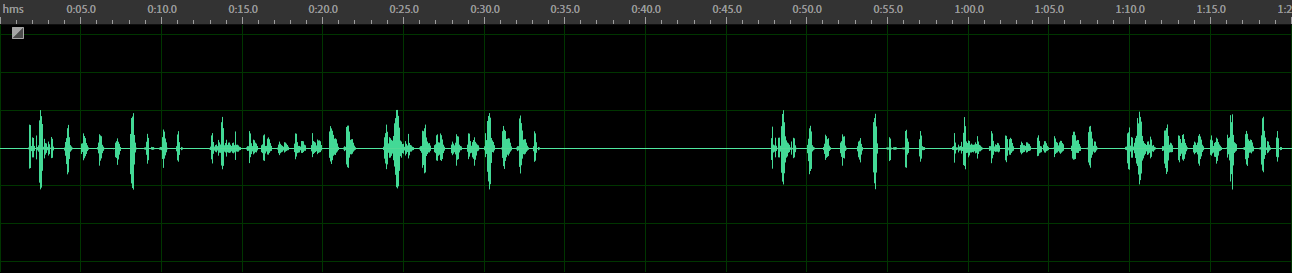 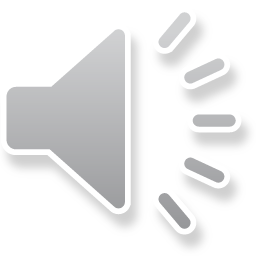 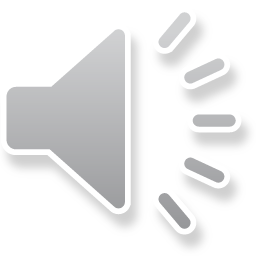 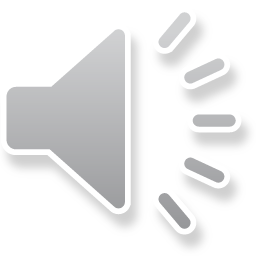 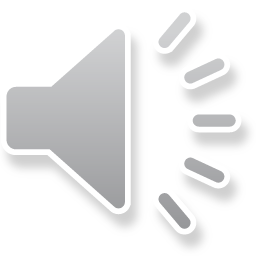 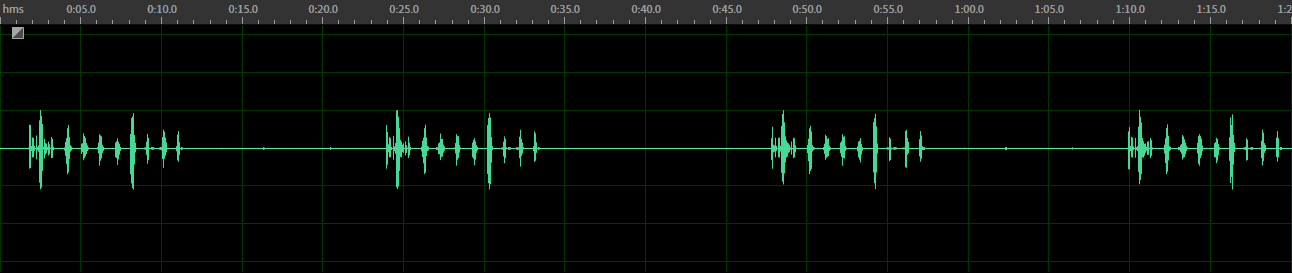 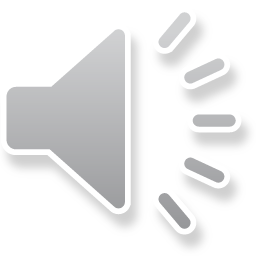 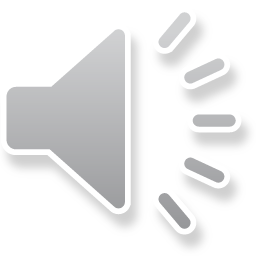 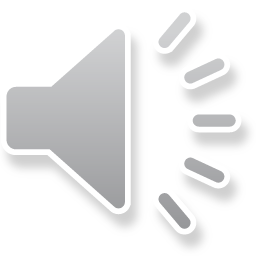 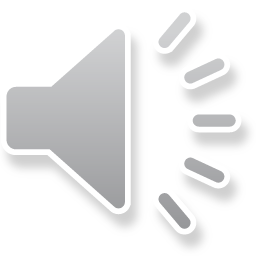 5
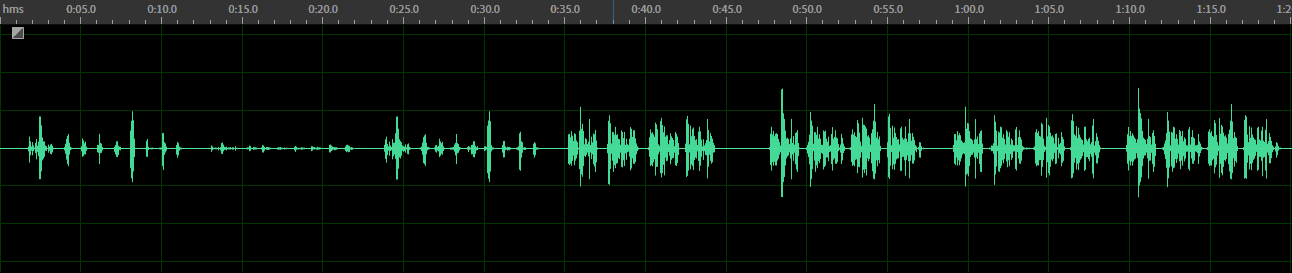 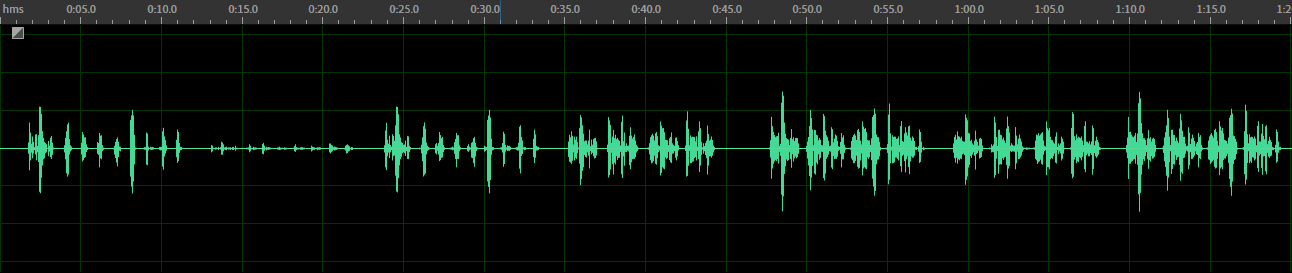 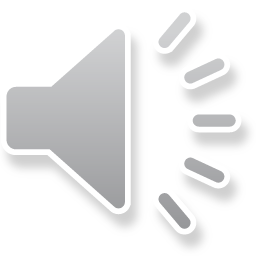 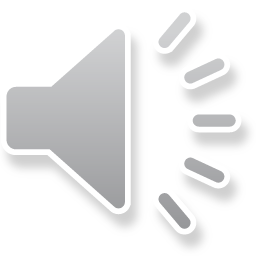 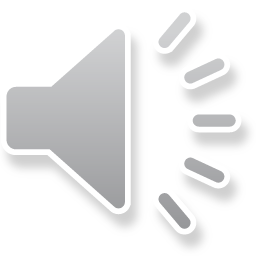 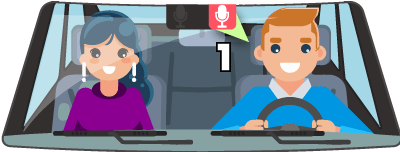 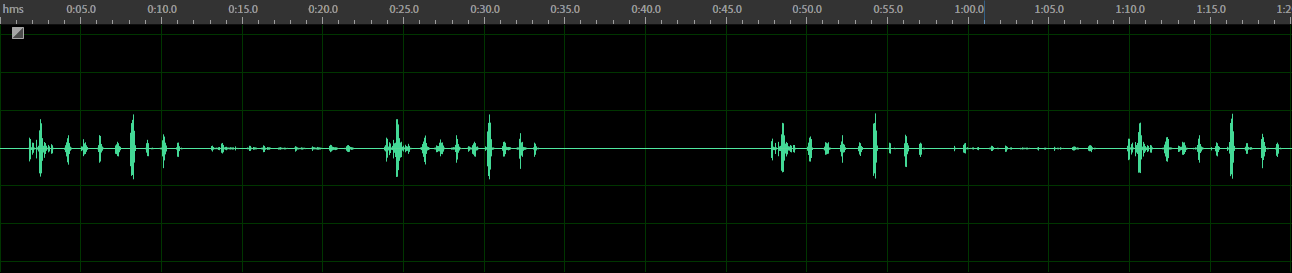 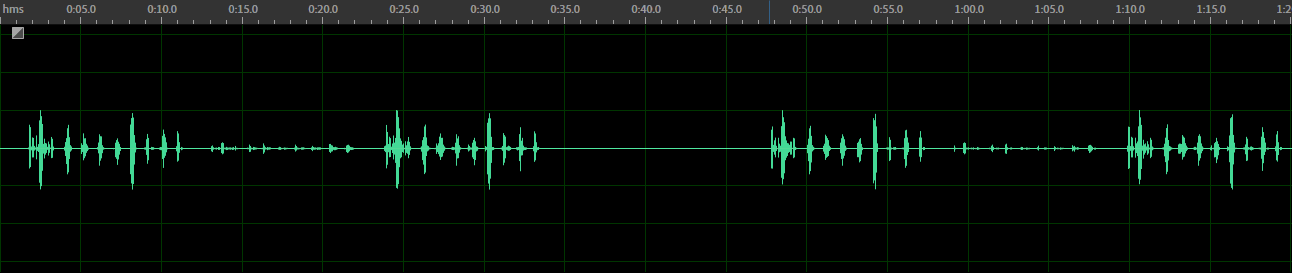 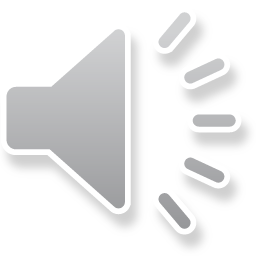 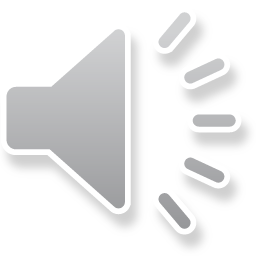 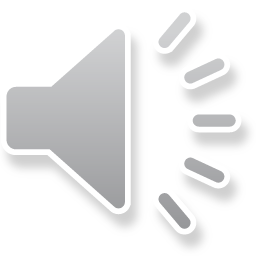 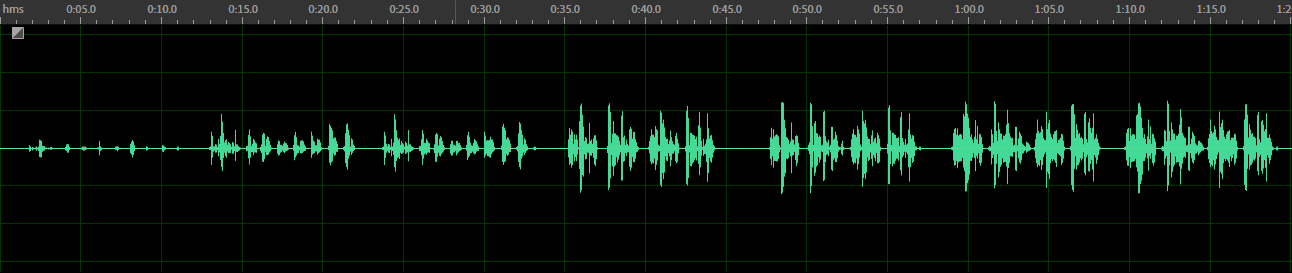 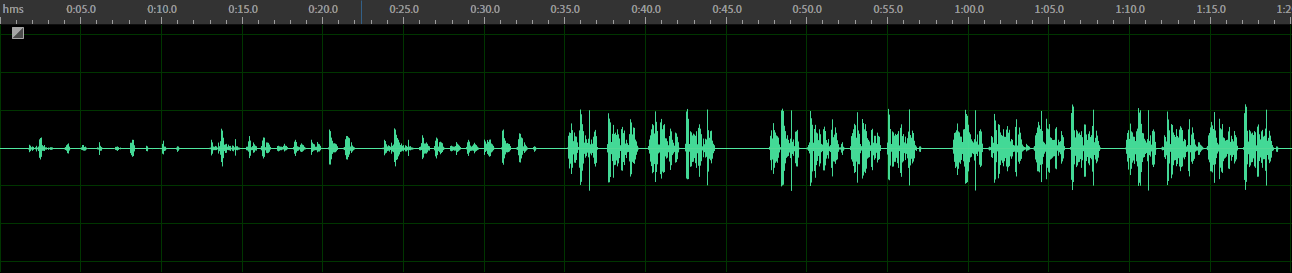 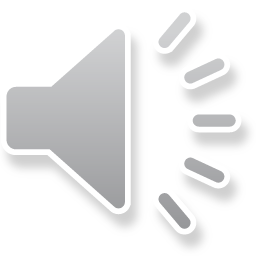 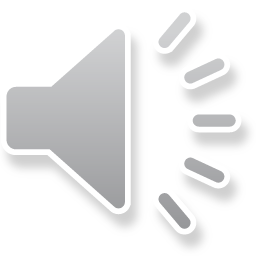 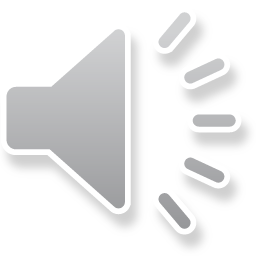 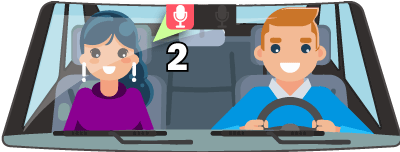 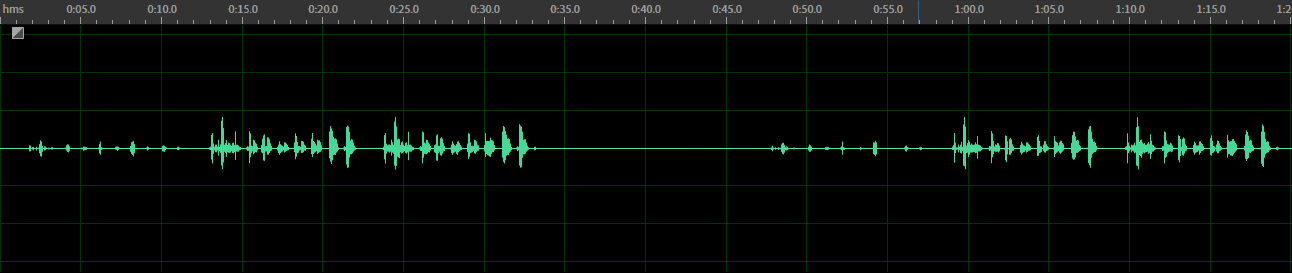 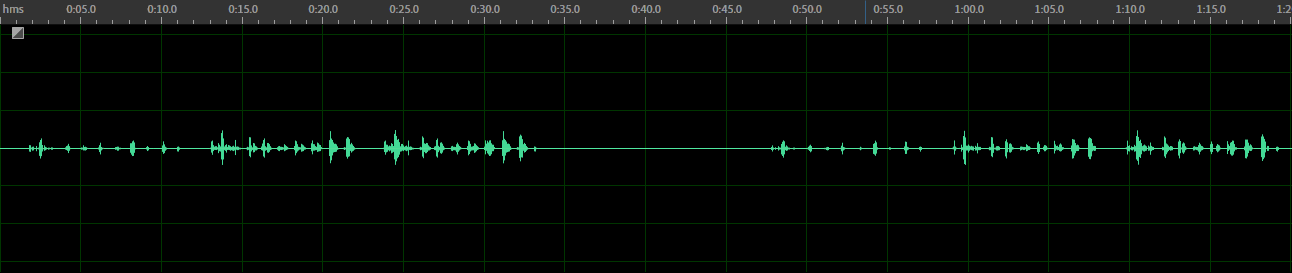 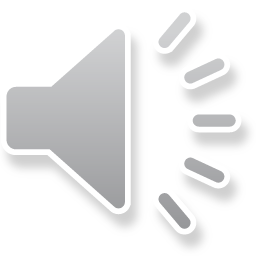 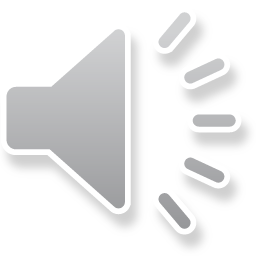 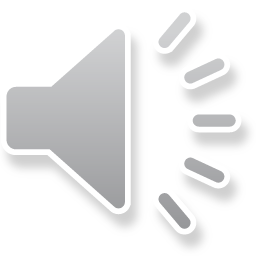 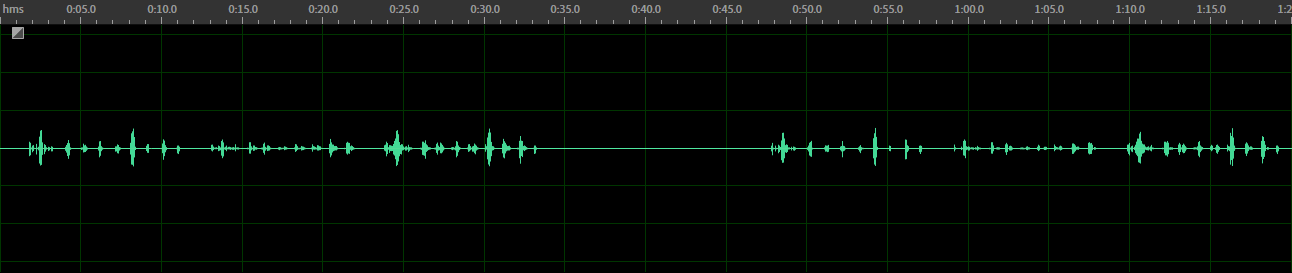 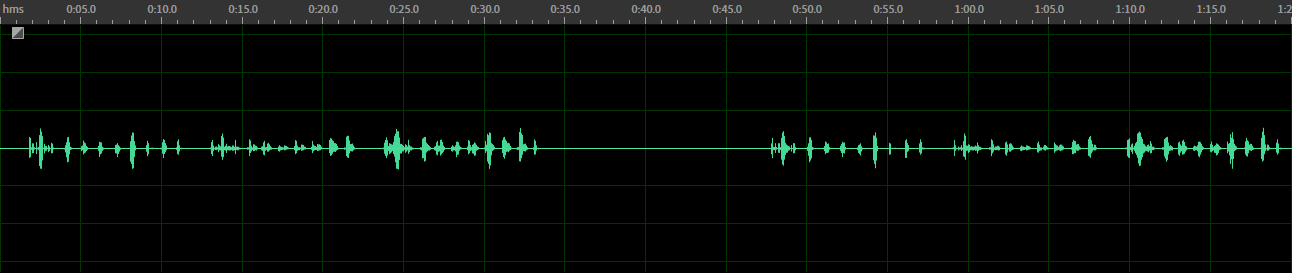 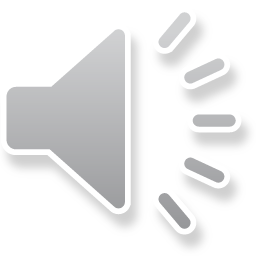 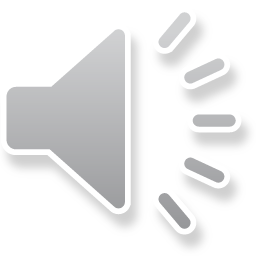 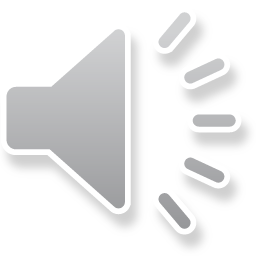 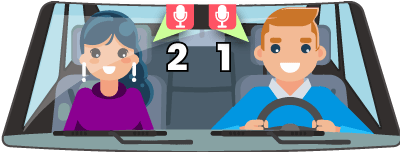 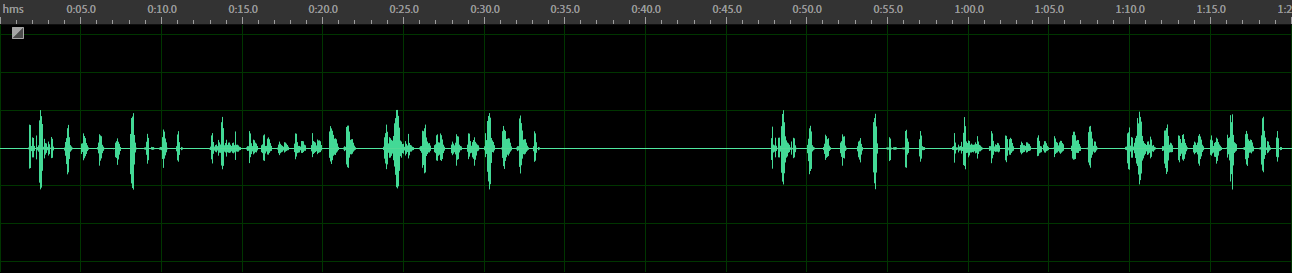 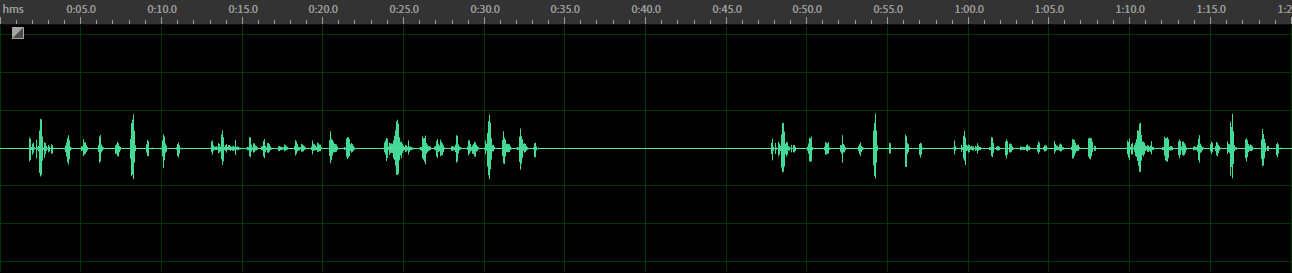 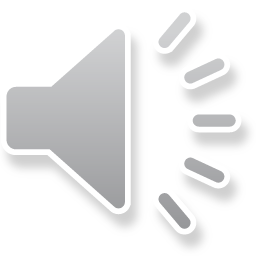 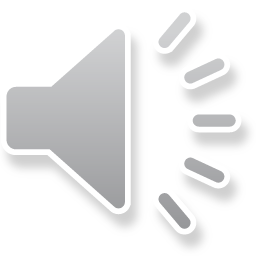 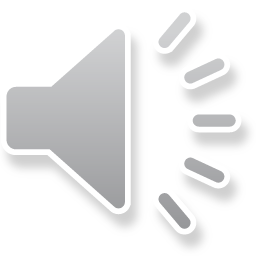 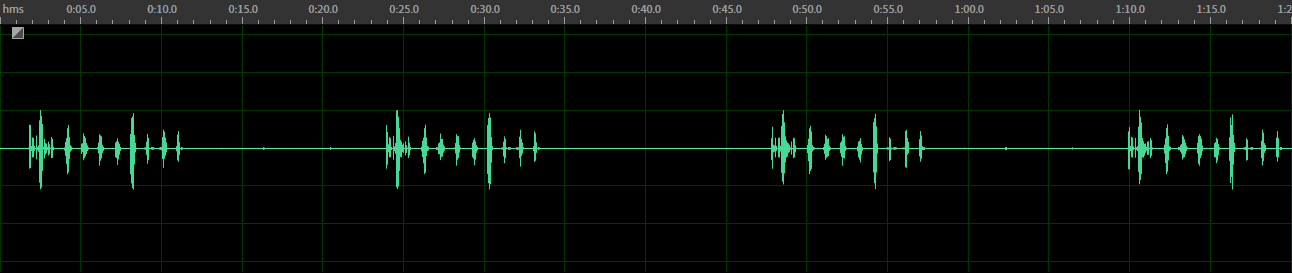 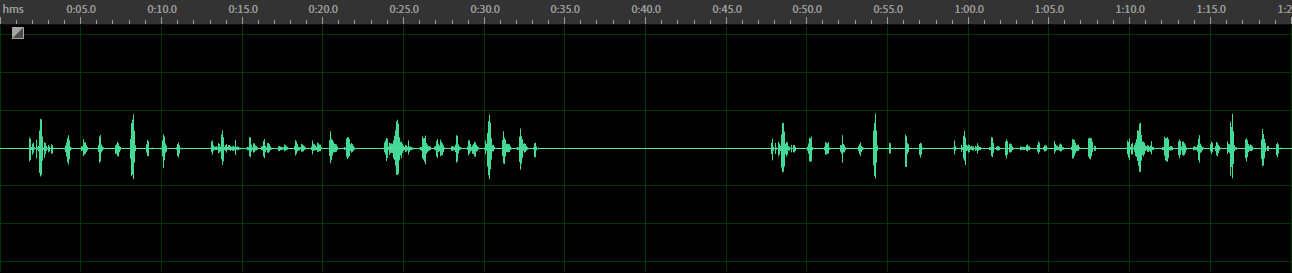 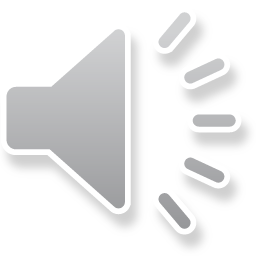 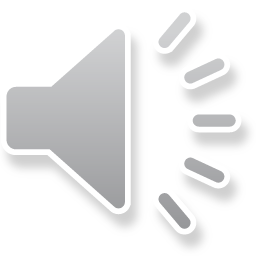 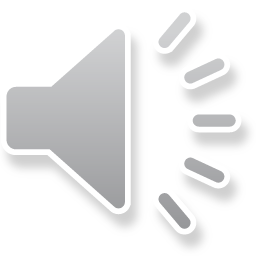 6
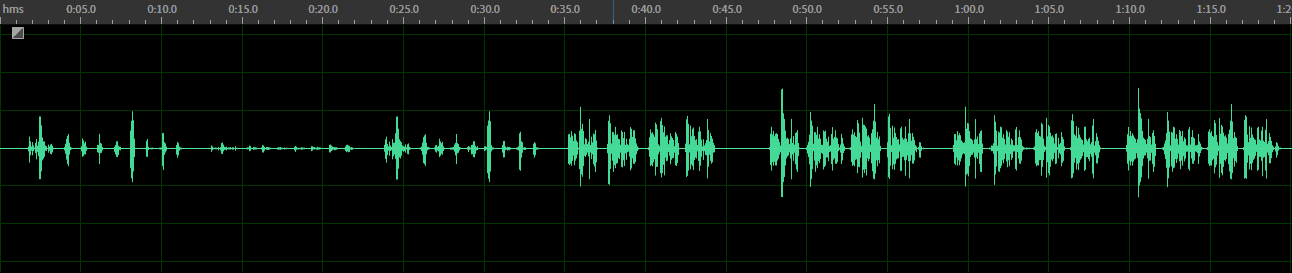 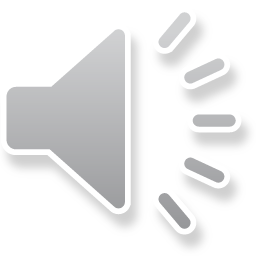 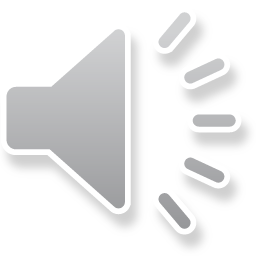 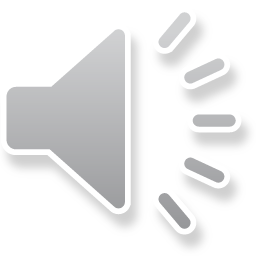 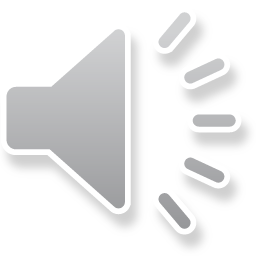 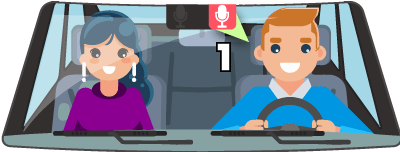 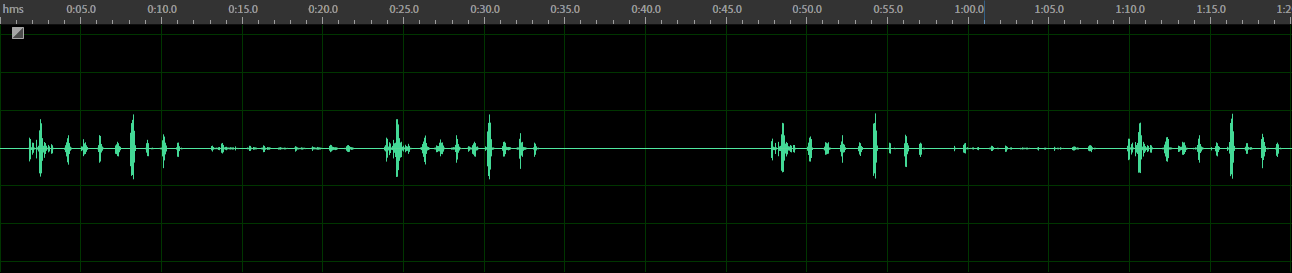 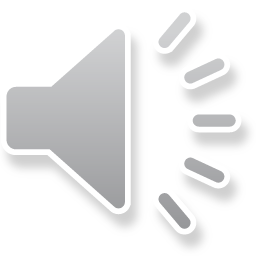 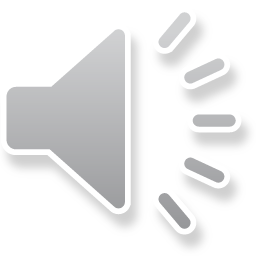 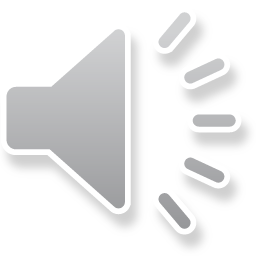 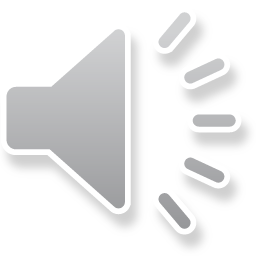 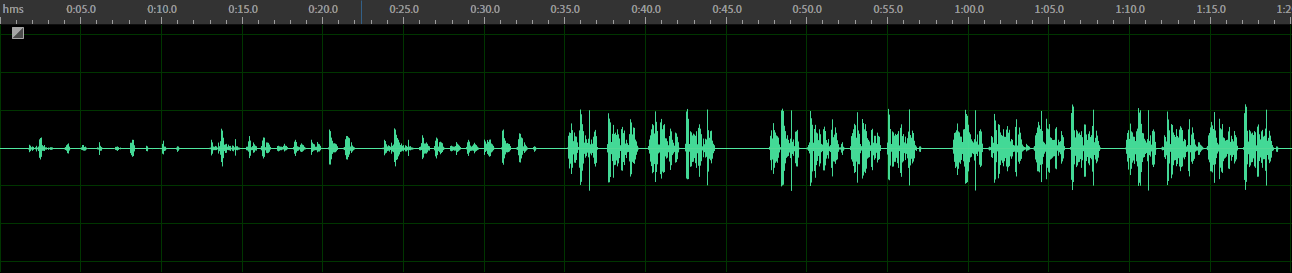 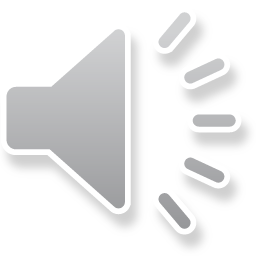 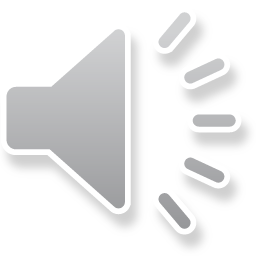 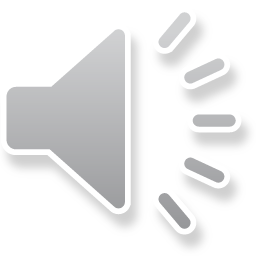 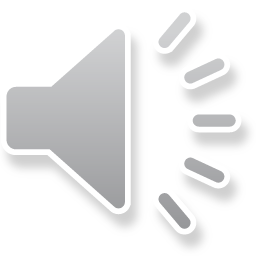 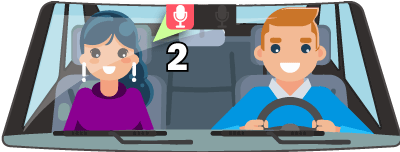 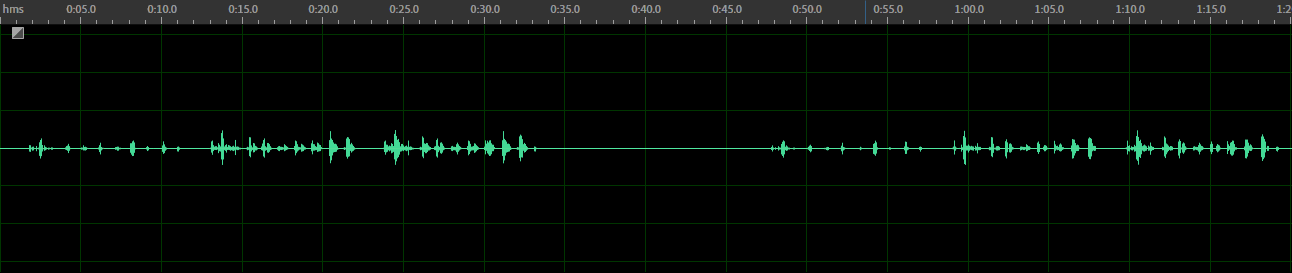 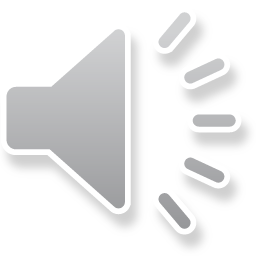 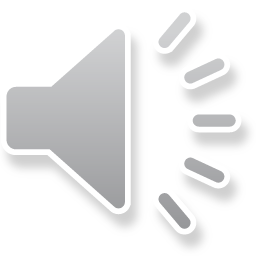 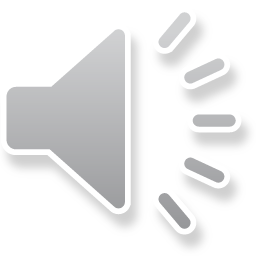 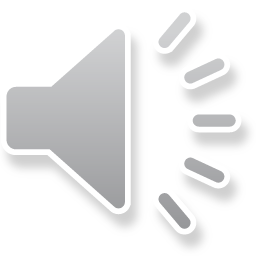 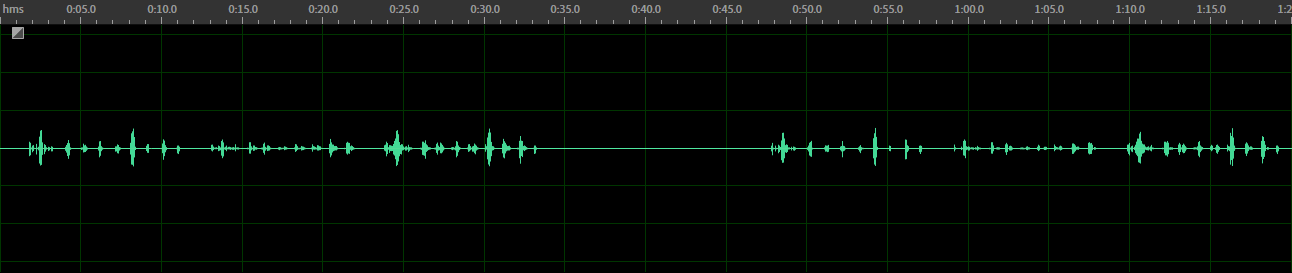 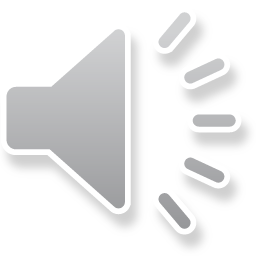 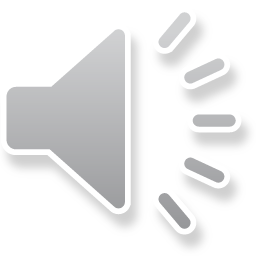 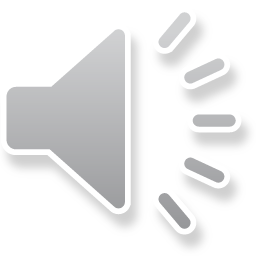 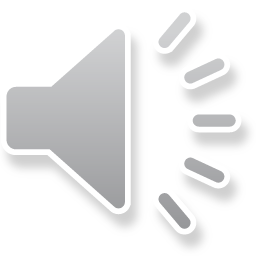 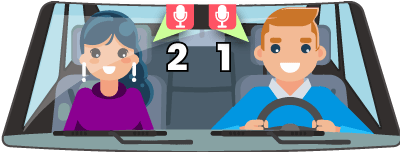 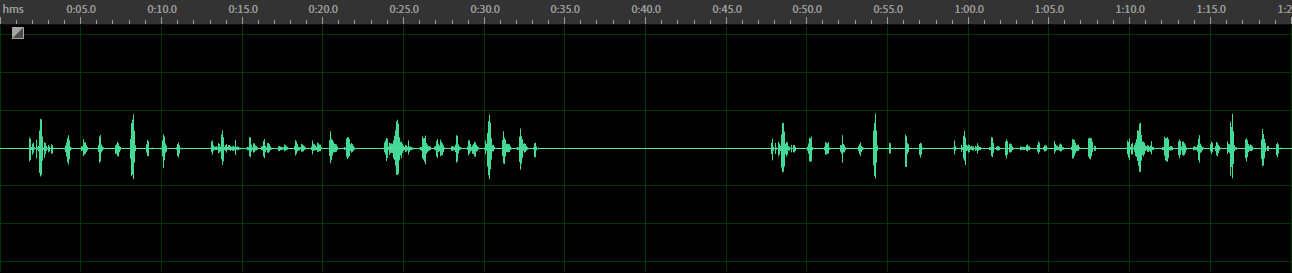 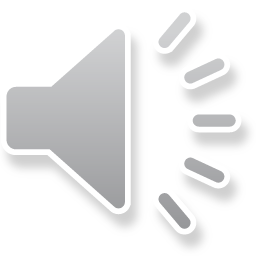 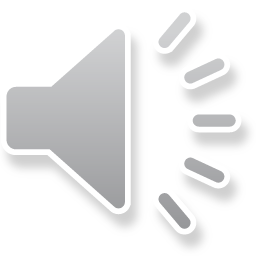 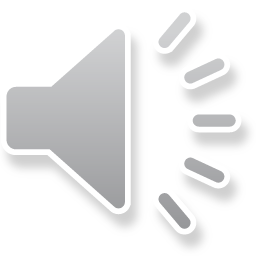 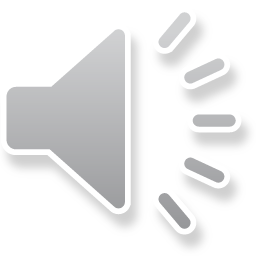 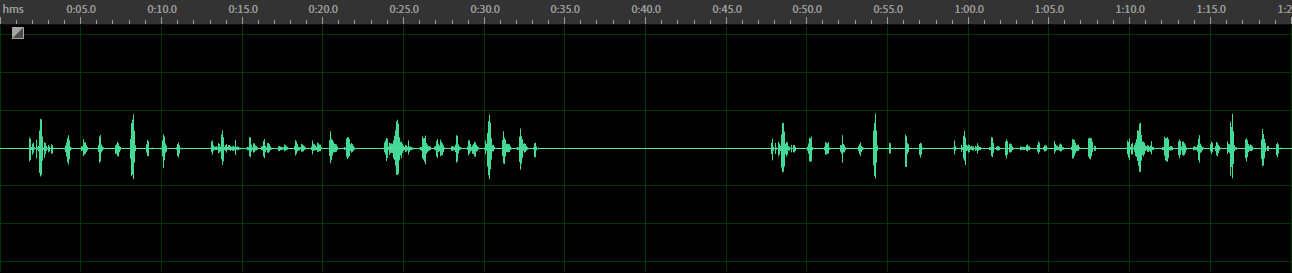 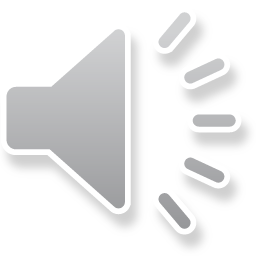 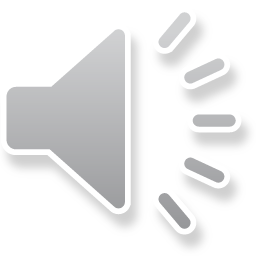 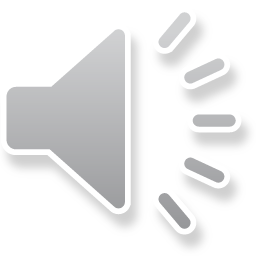 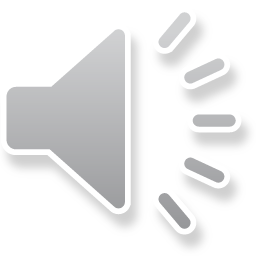 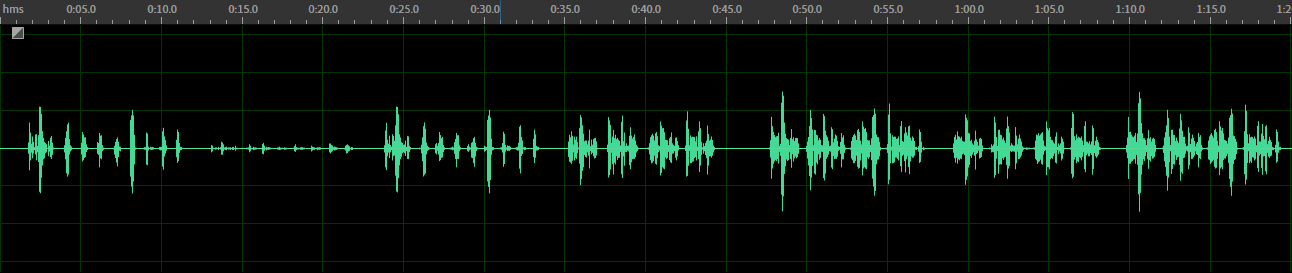 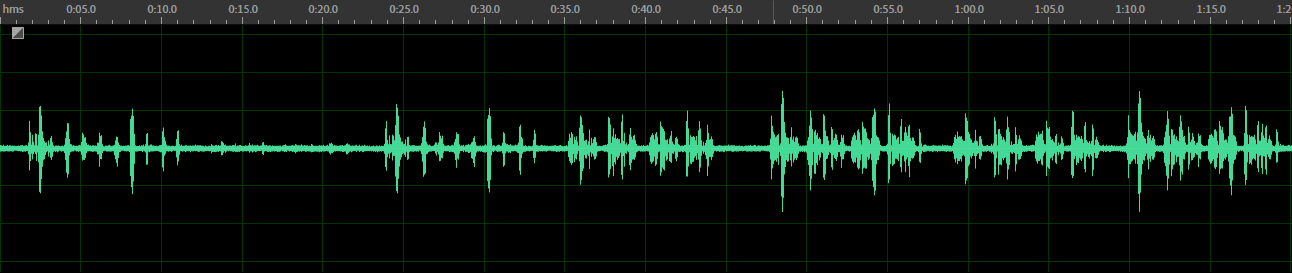 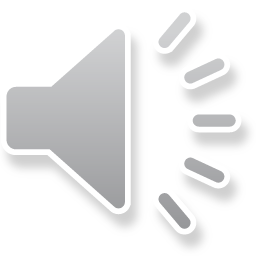 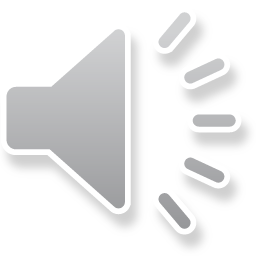 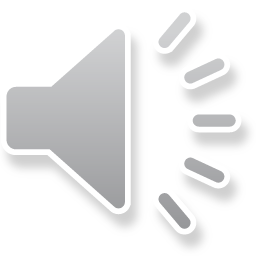 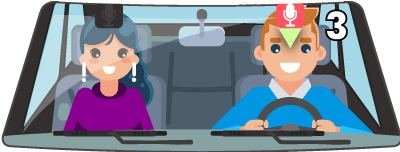 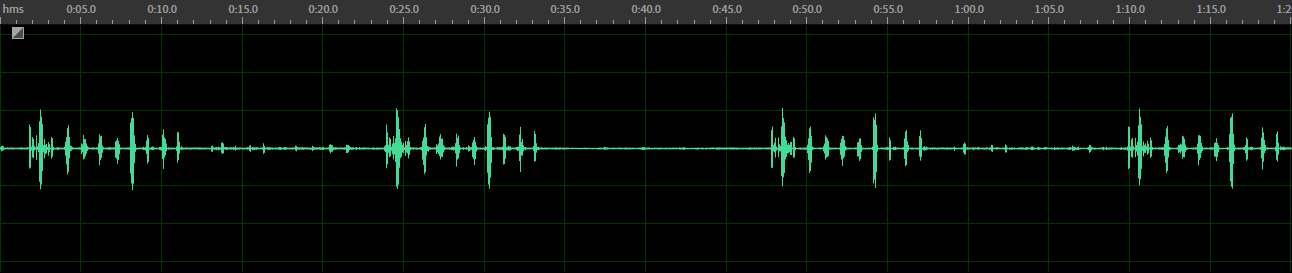 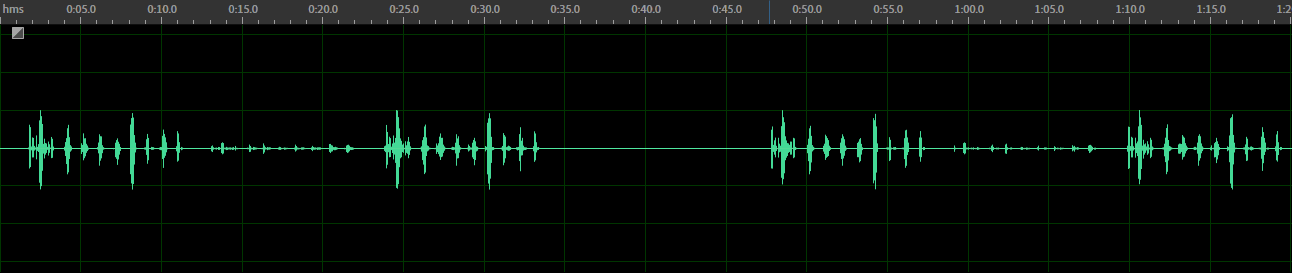 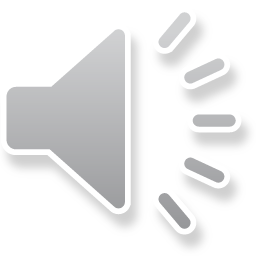 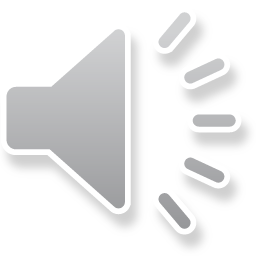 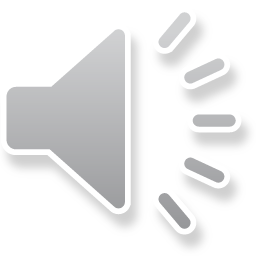 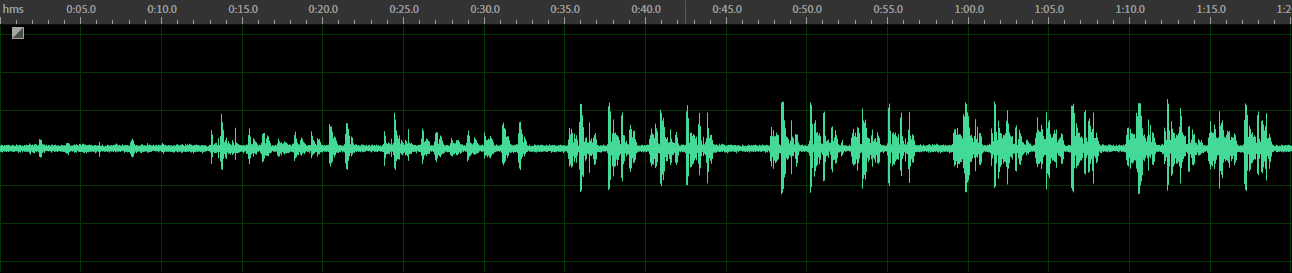 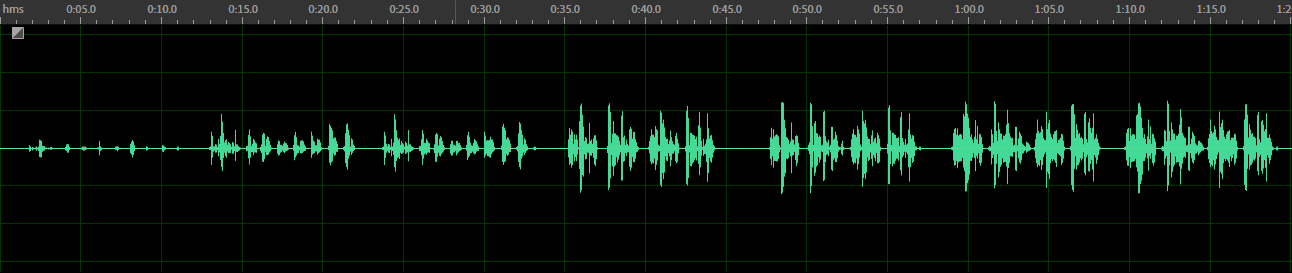 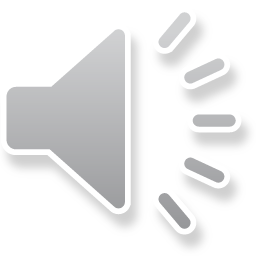 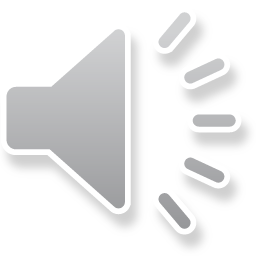 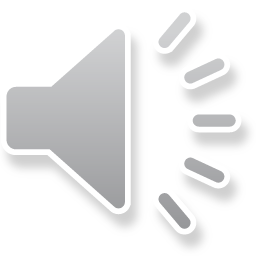 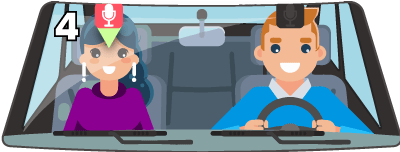 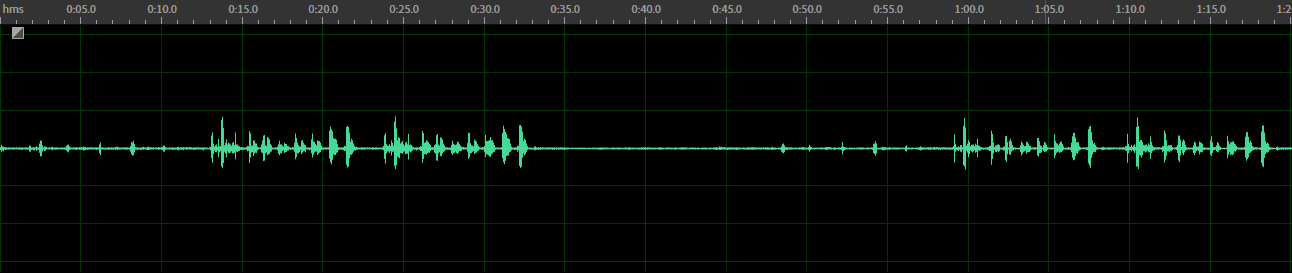 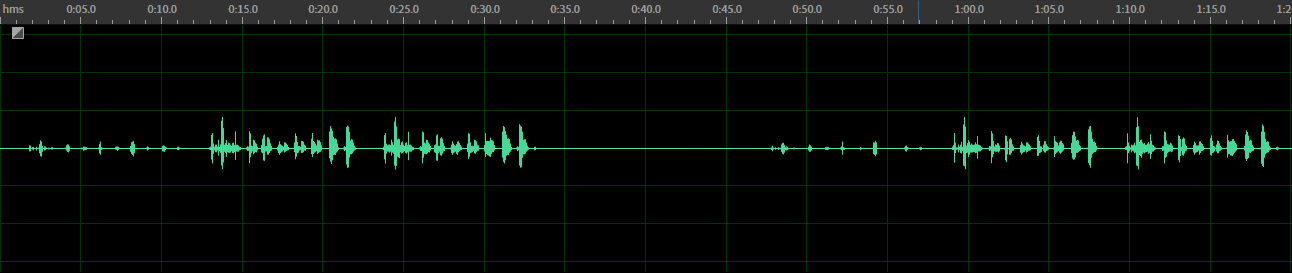 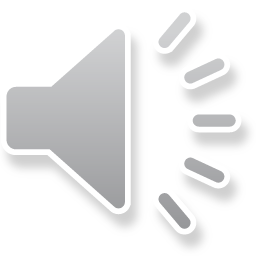 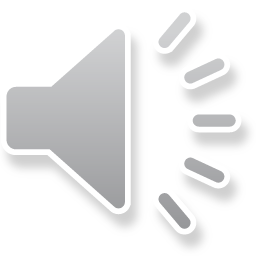 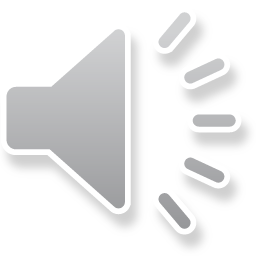 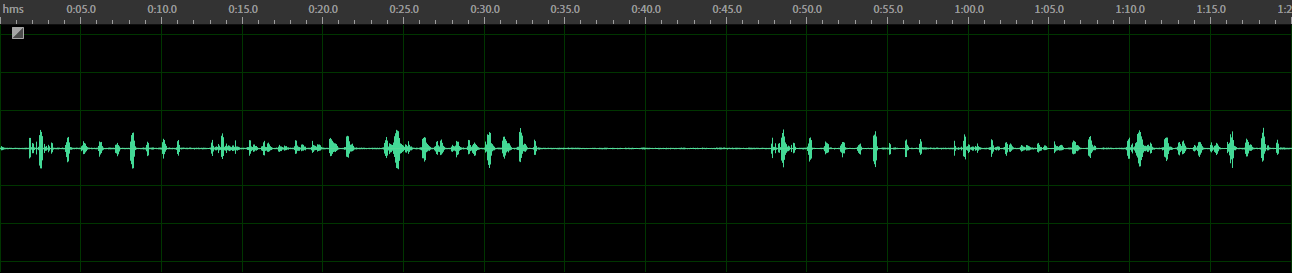 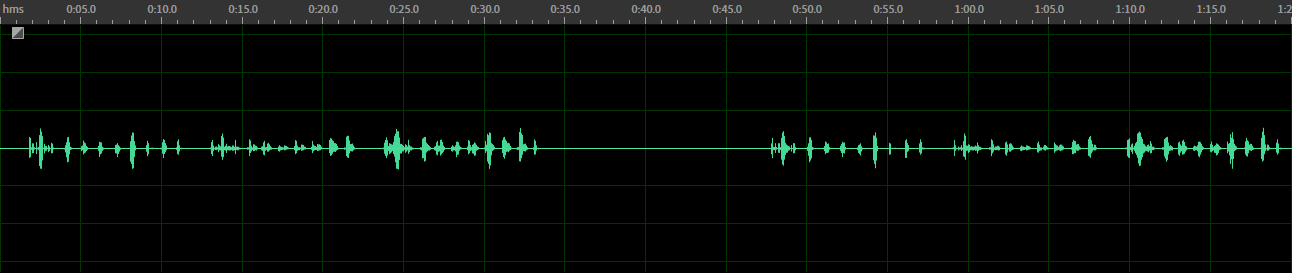 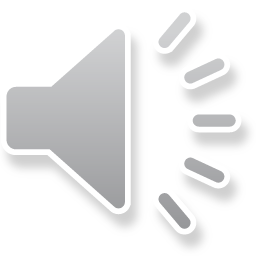 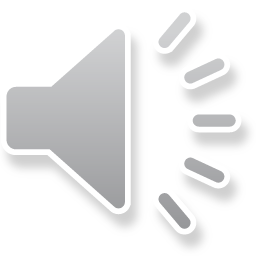 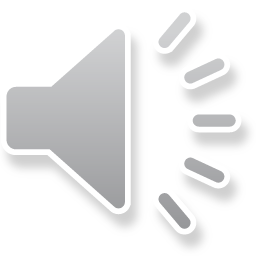 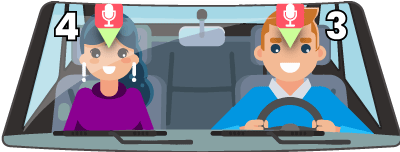 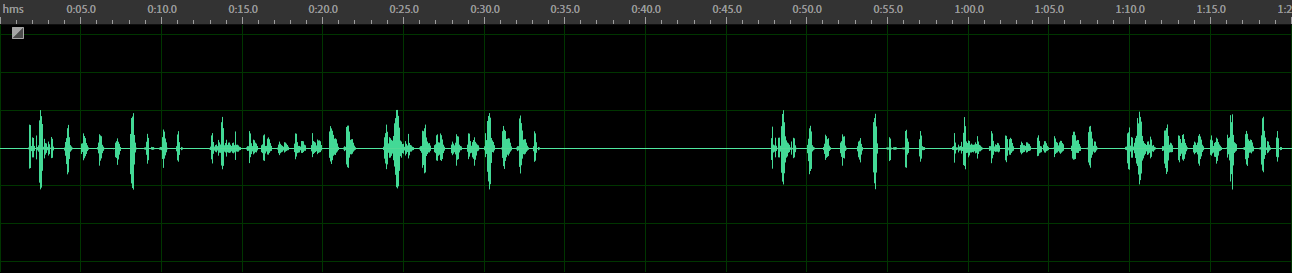 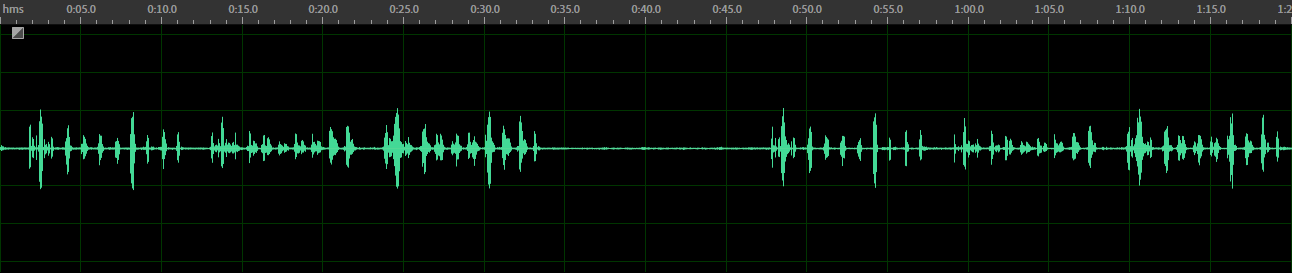 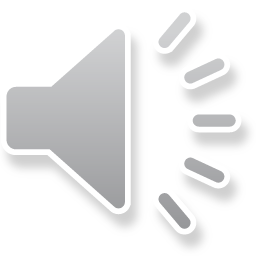 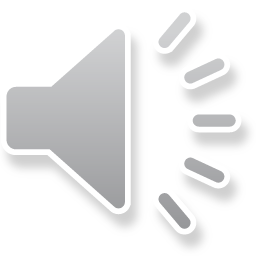 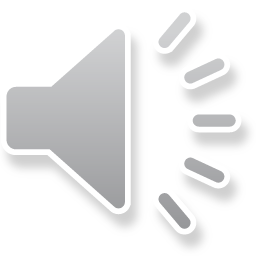 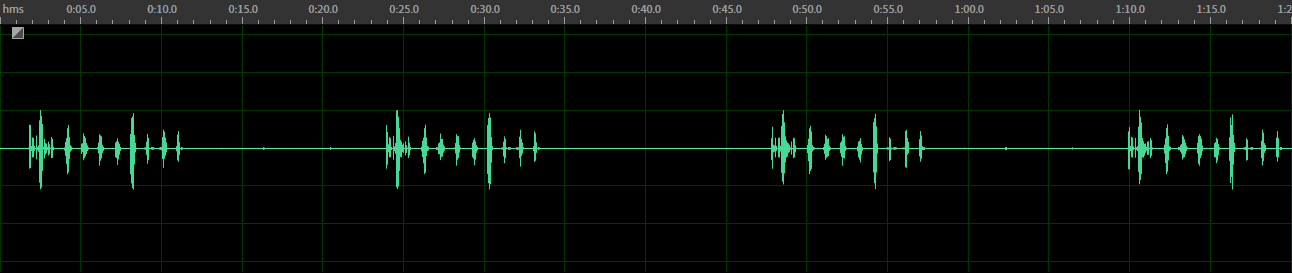 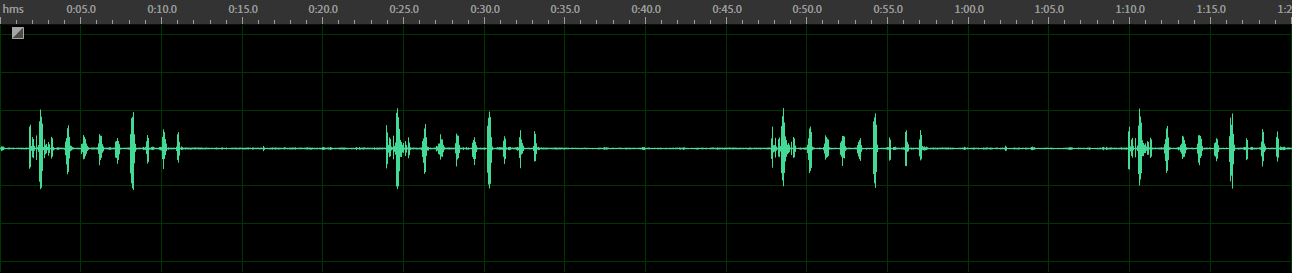 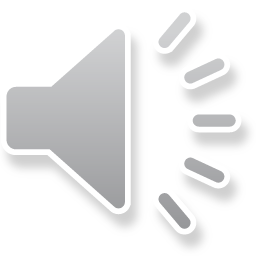 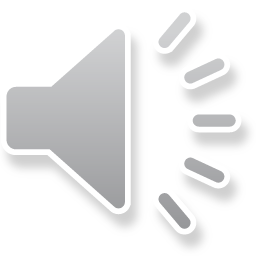 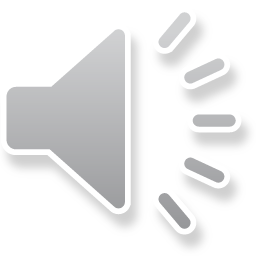 8
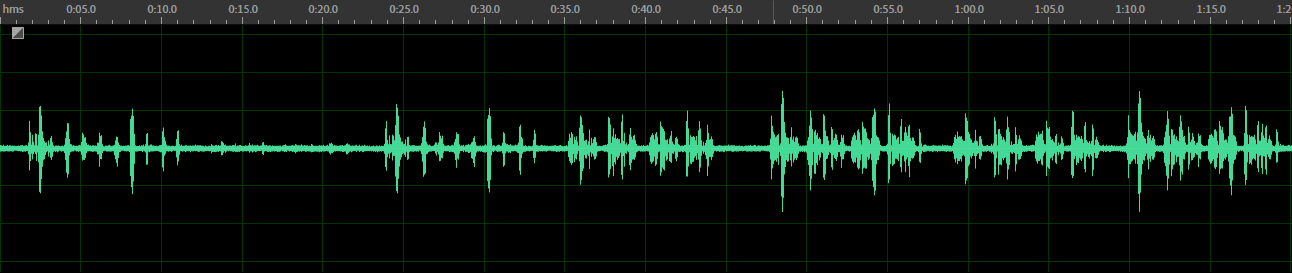 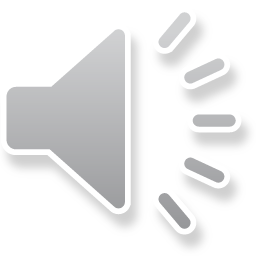 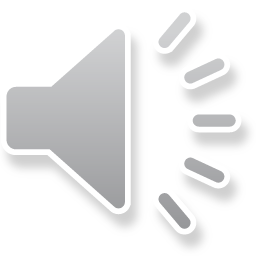 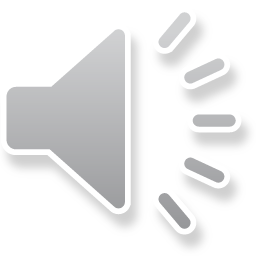 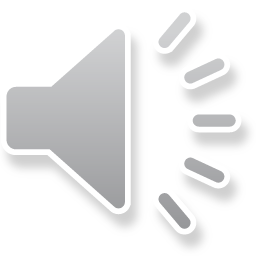 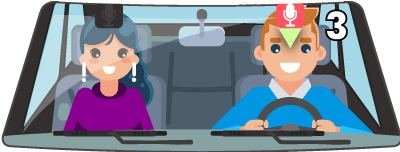 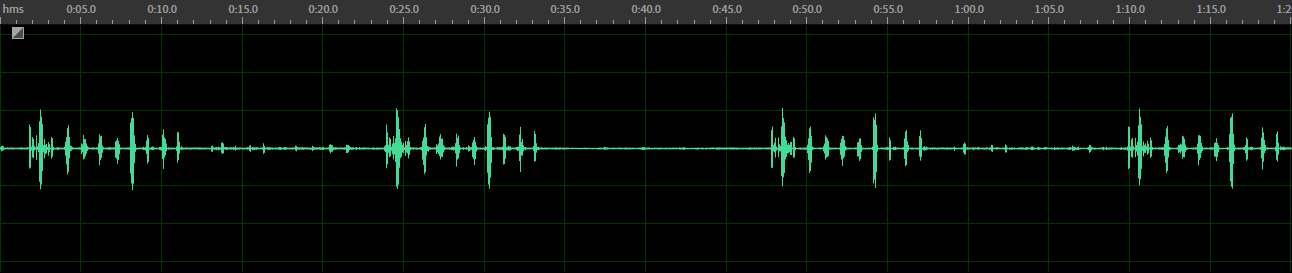 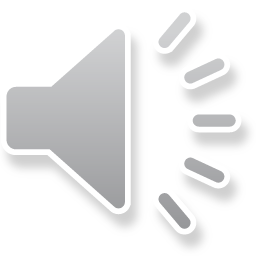 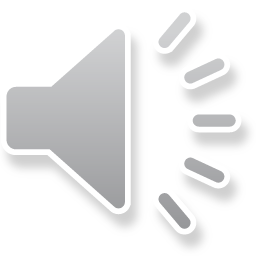 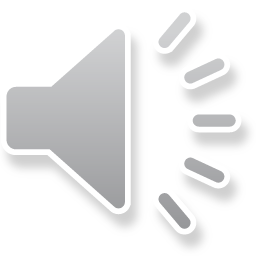 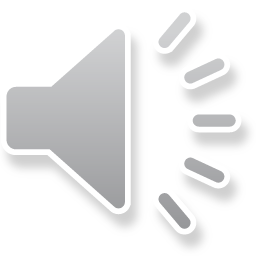 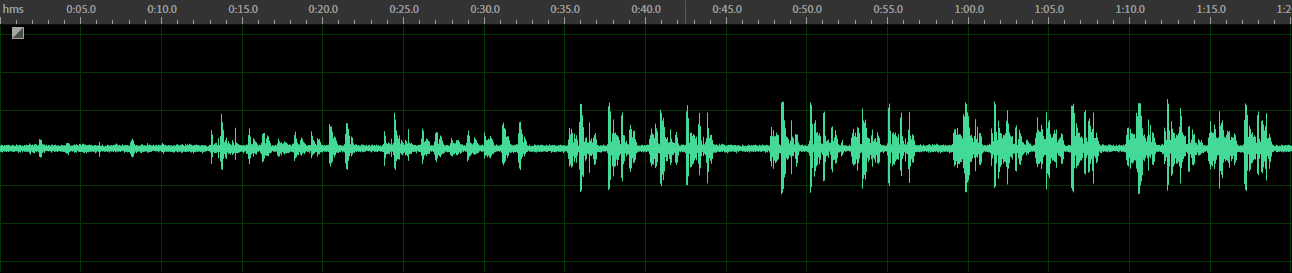 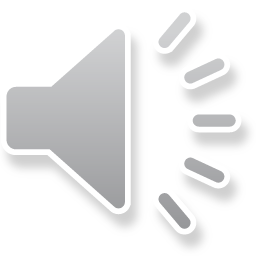 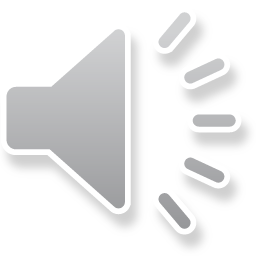 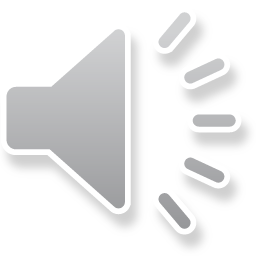 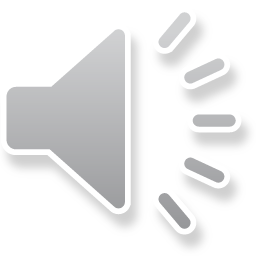 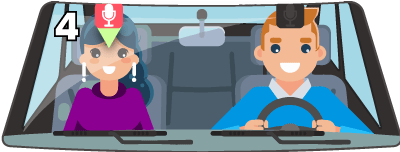 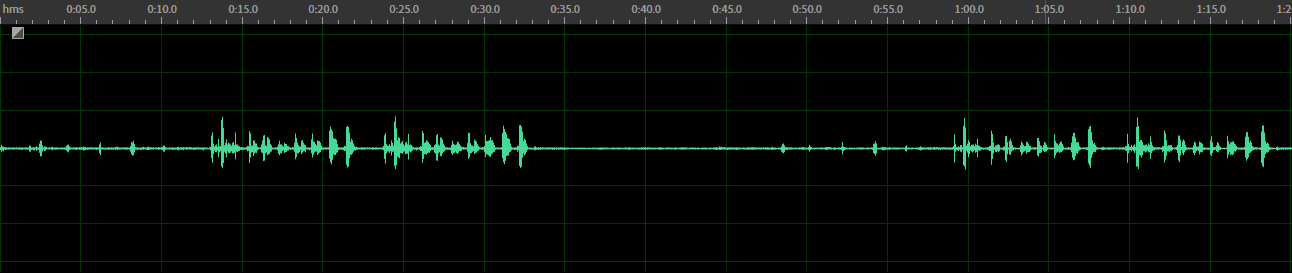 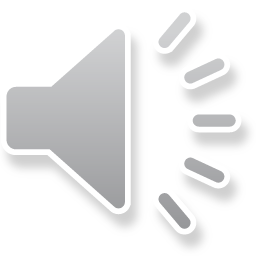 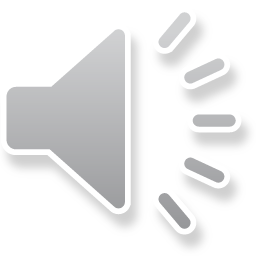 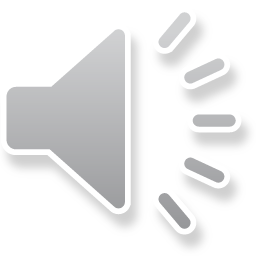 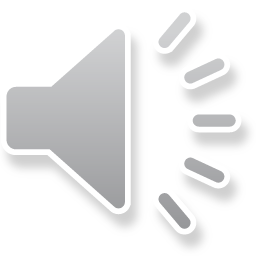 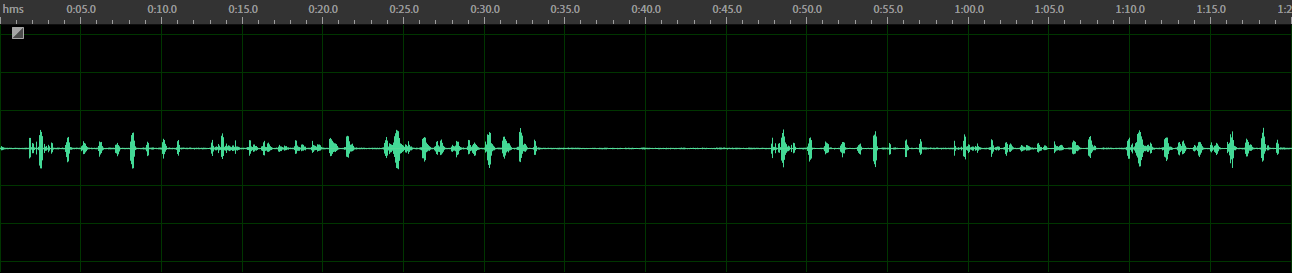 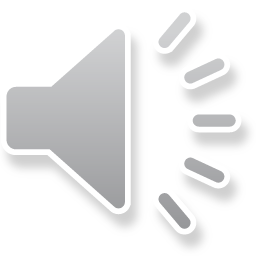 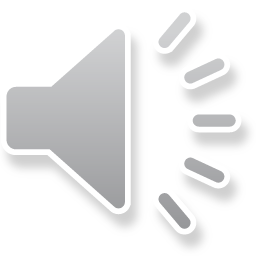 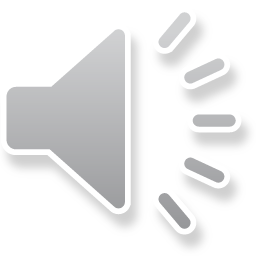 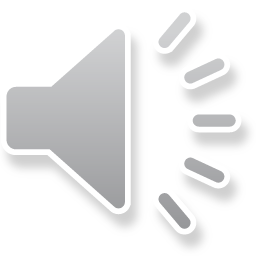 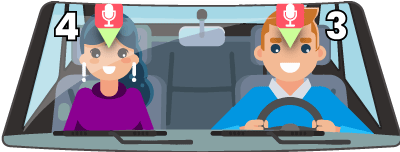 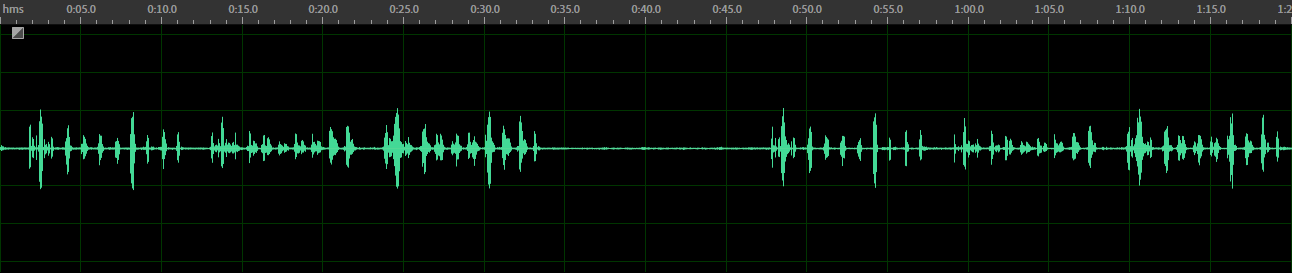 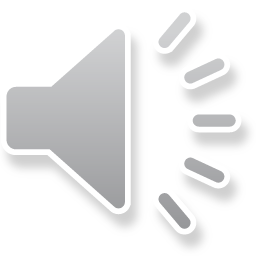 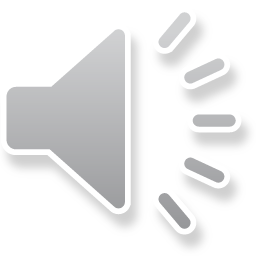 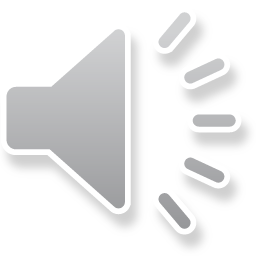 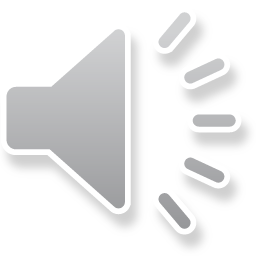 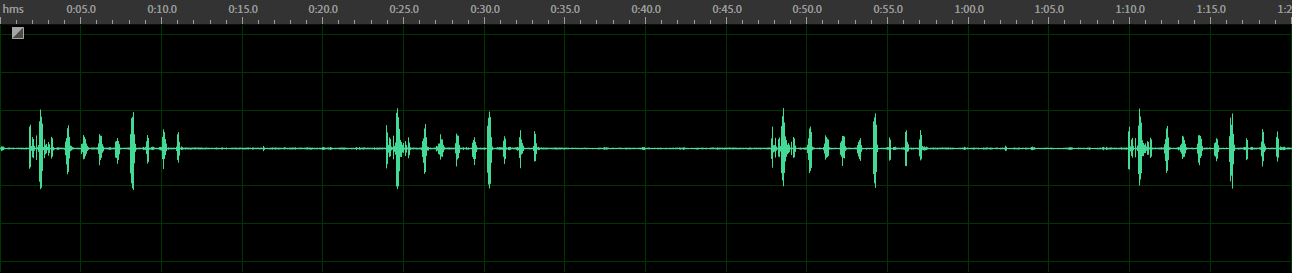 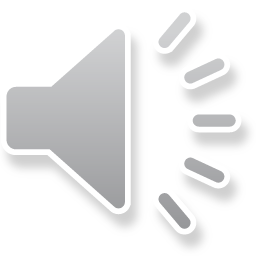 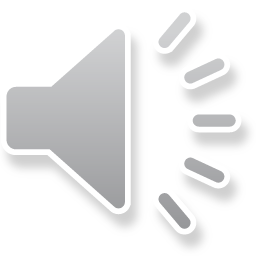 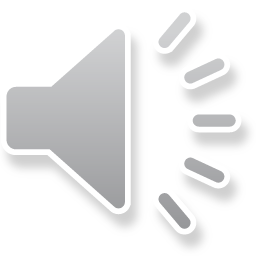 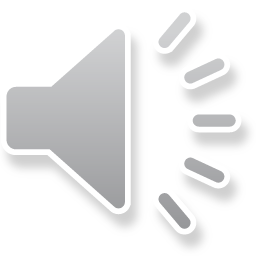 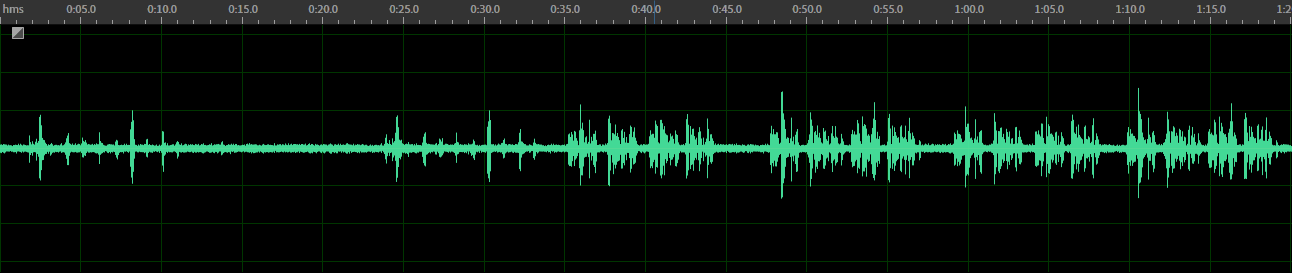 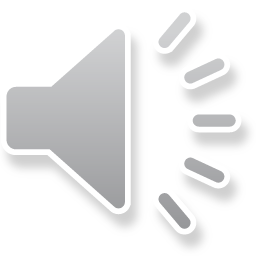 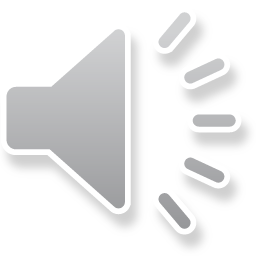 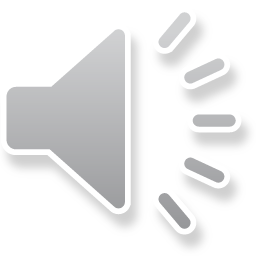 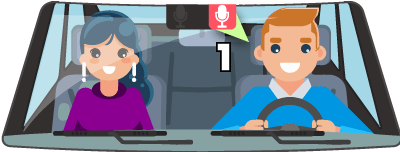 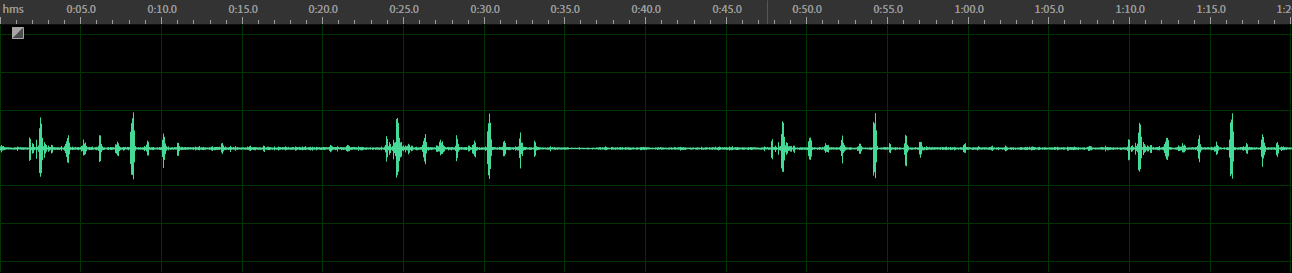 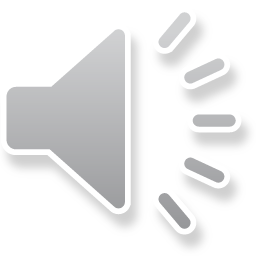 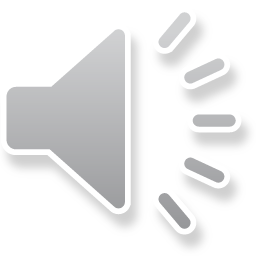 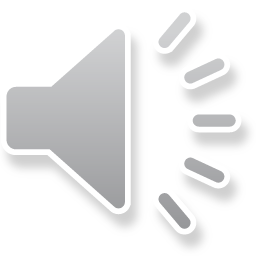 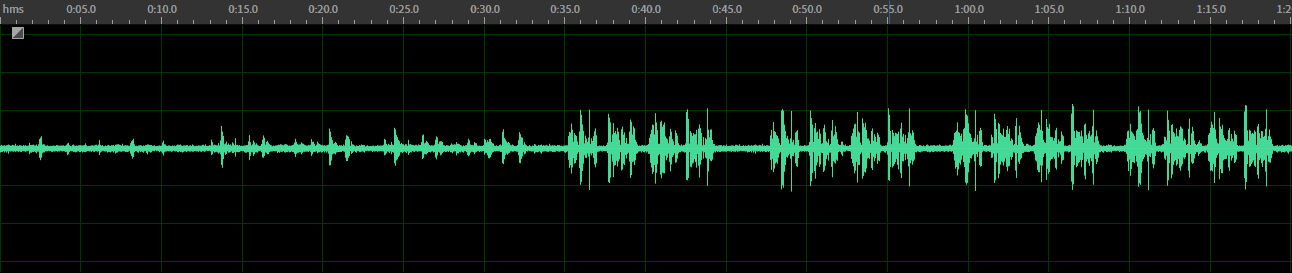 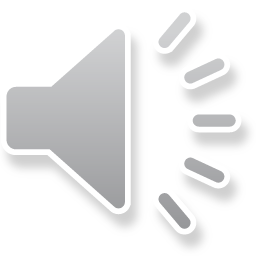 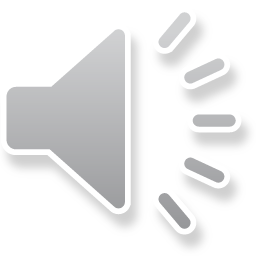 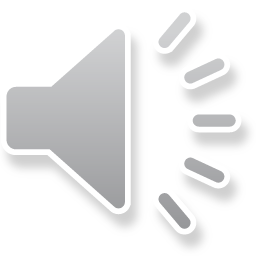 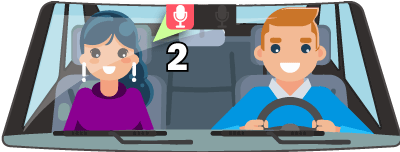 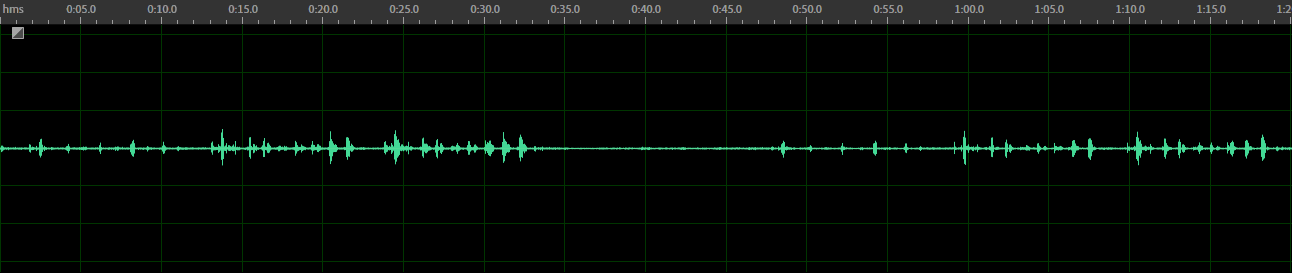 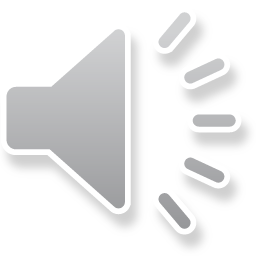 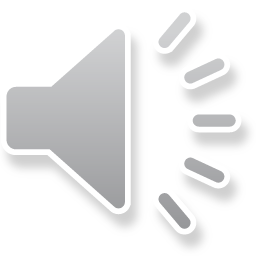 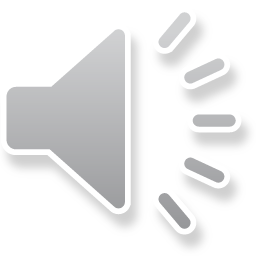 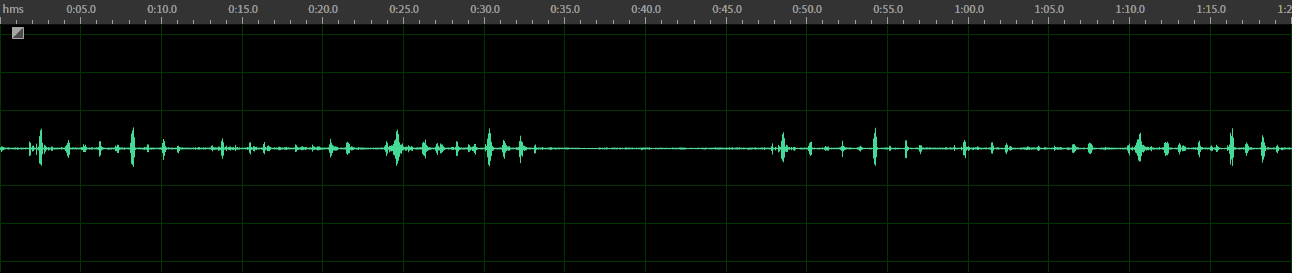 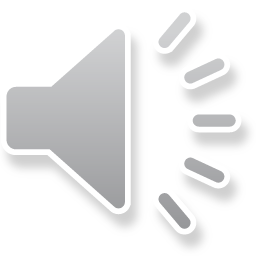 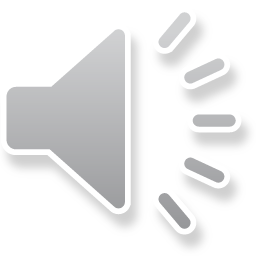 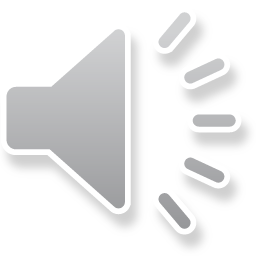 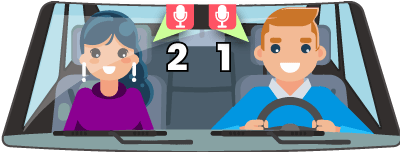 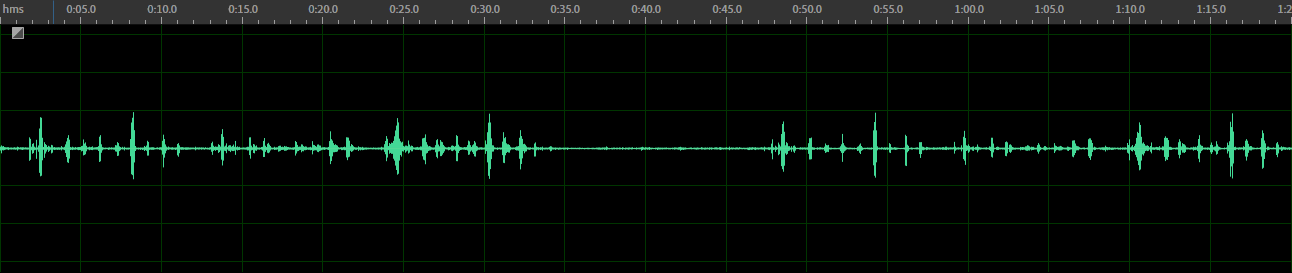 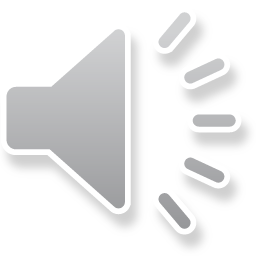 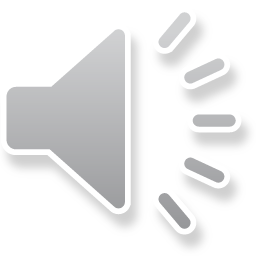 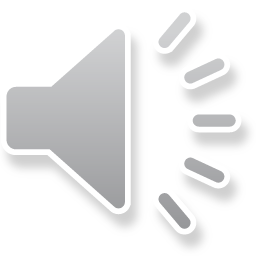 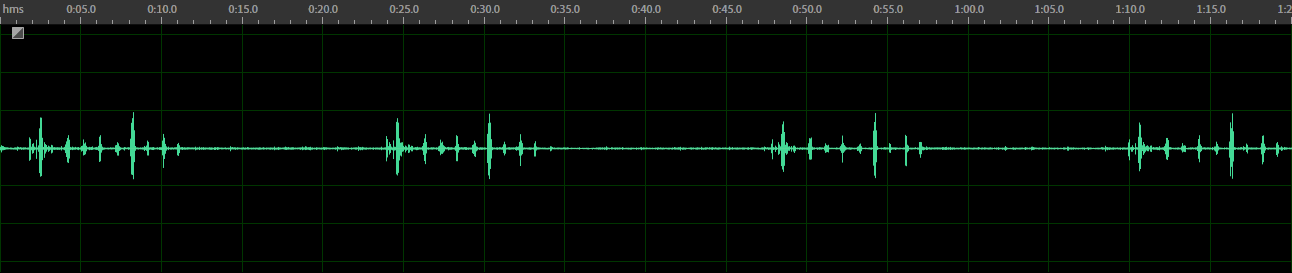 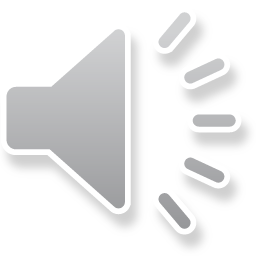 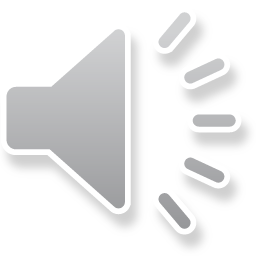 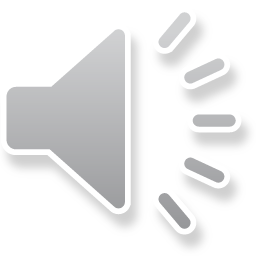 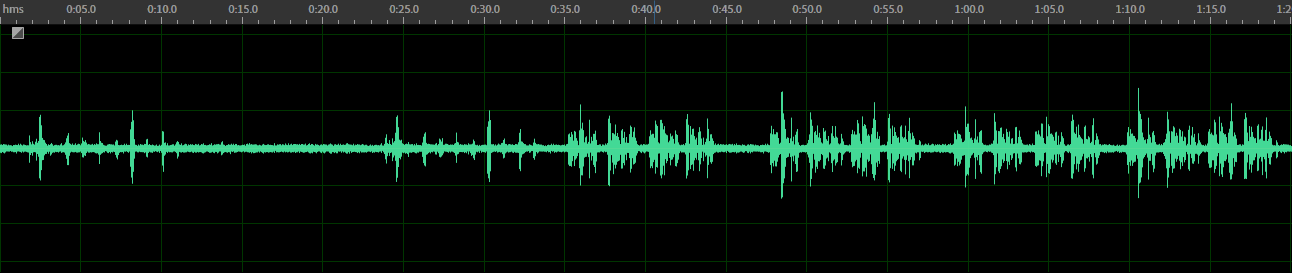 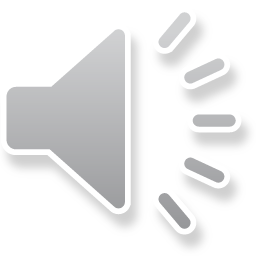 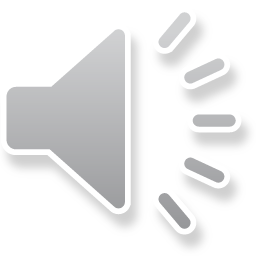 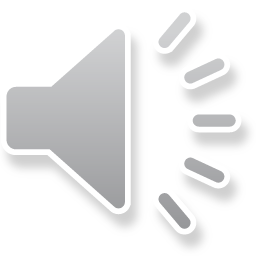 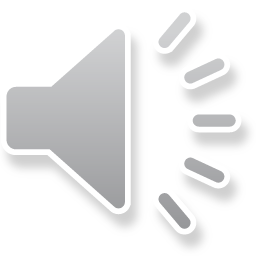 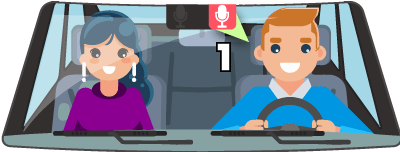 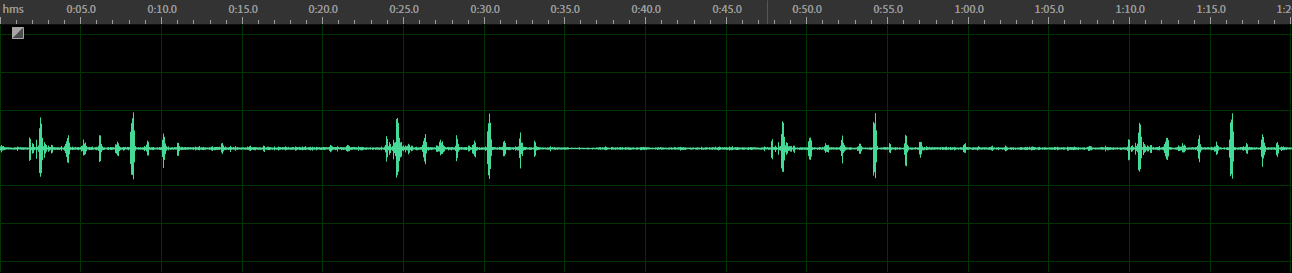 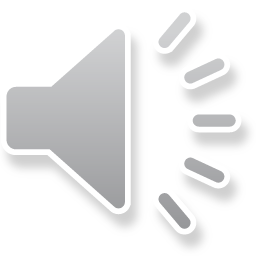 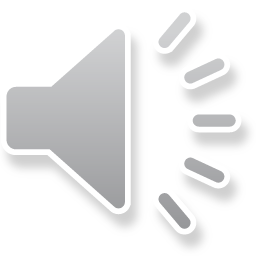 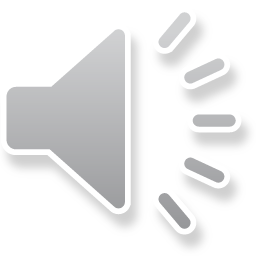 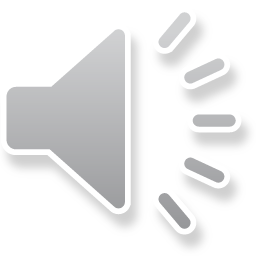 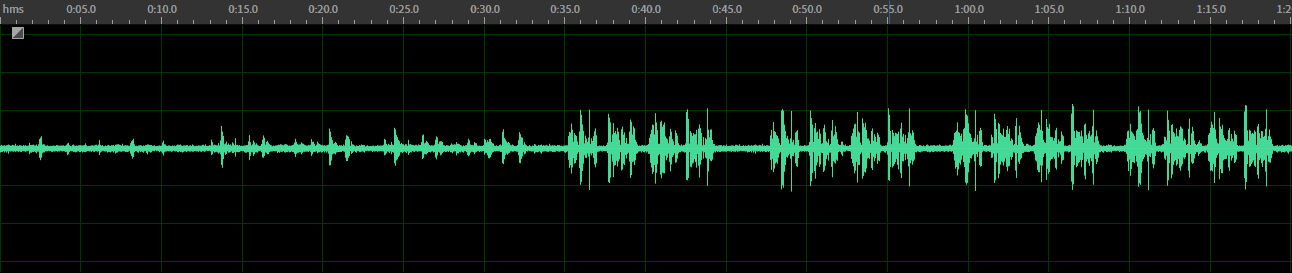 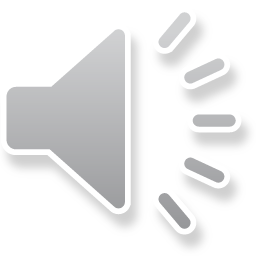 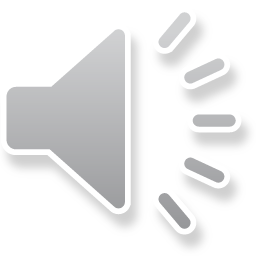 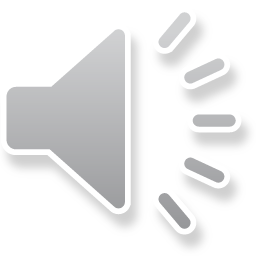 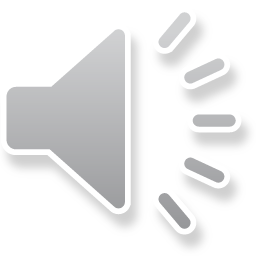 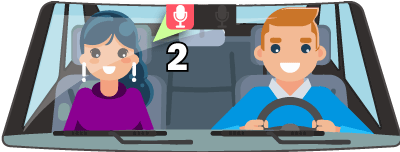 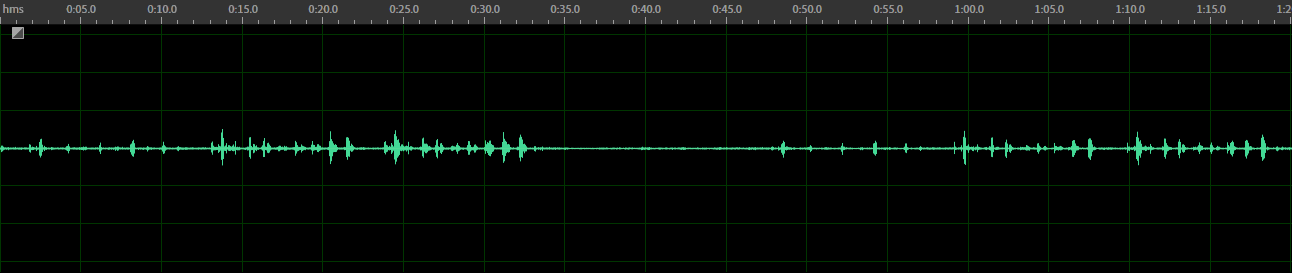 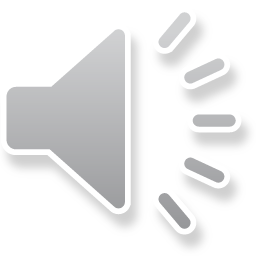 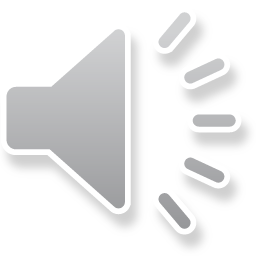 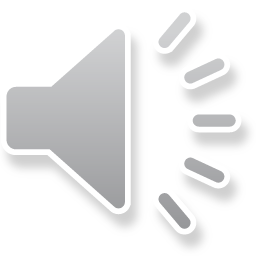 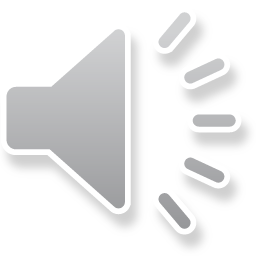 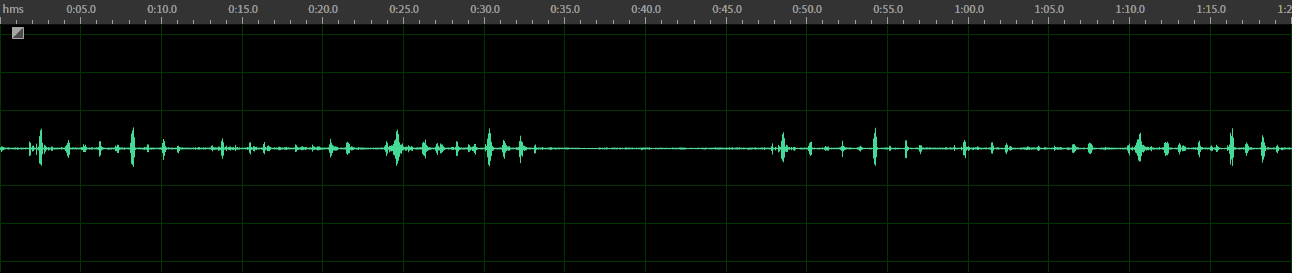 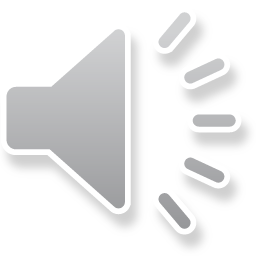 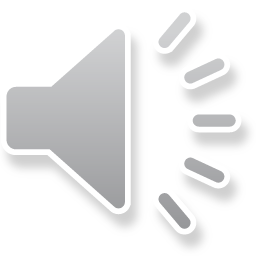 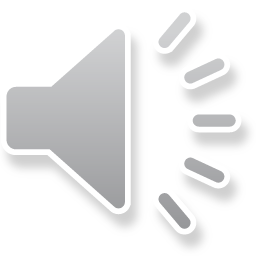 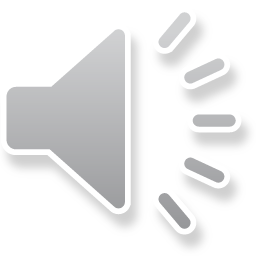 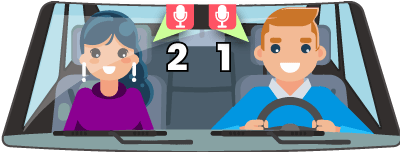 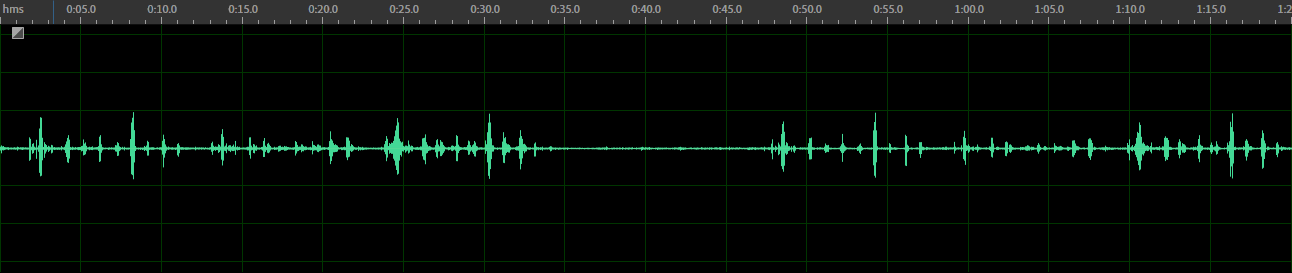 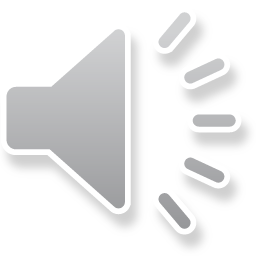 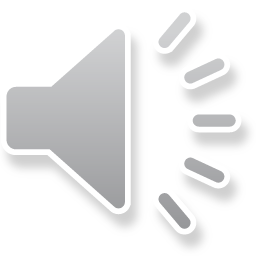 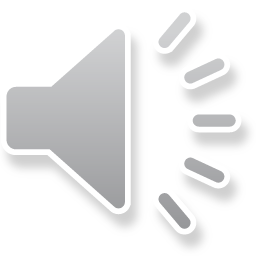 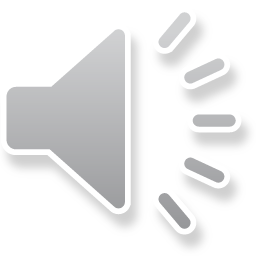 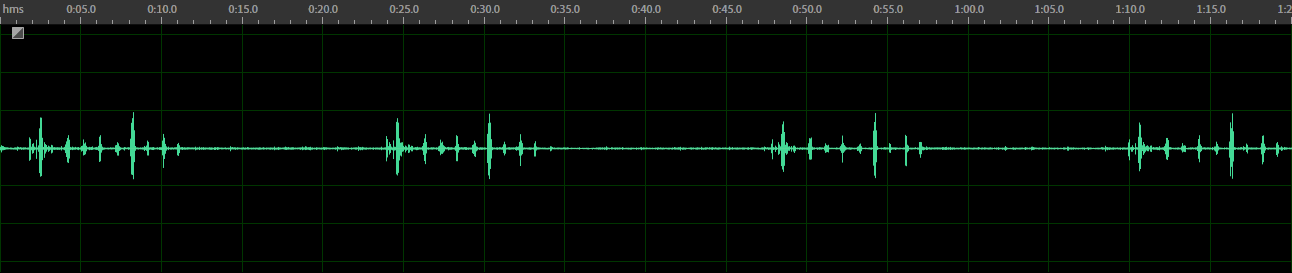 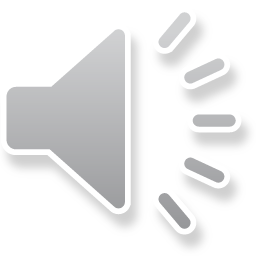 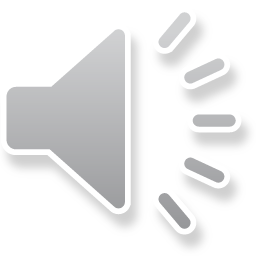 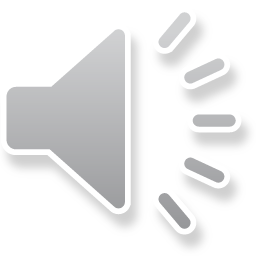 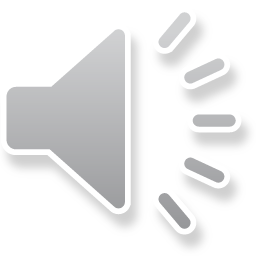